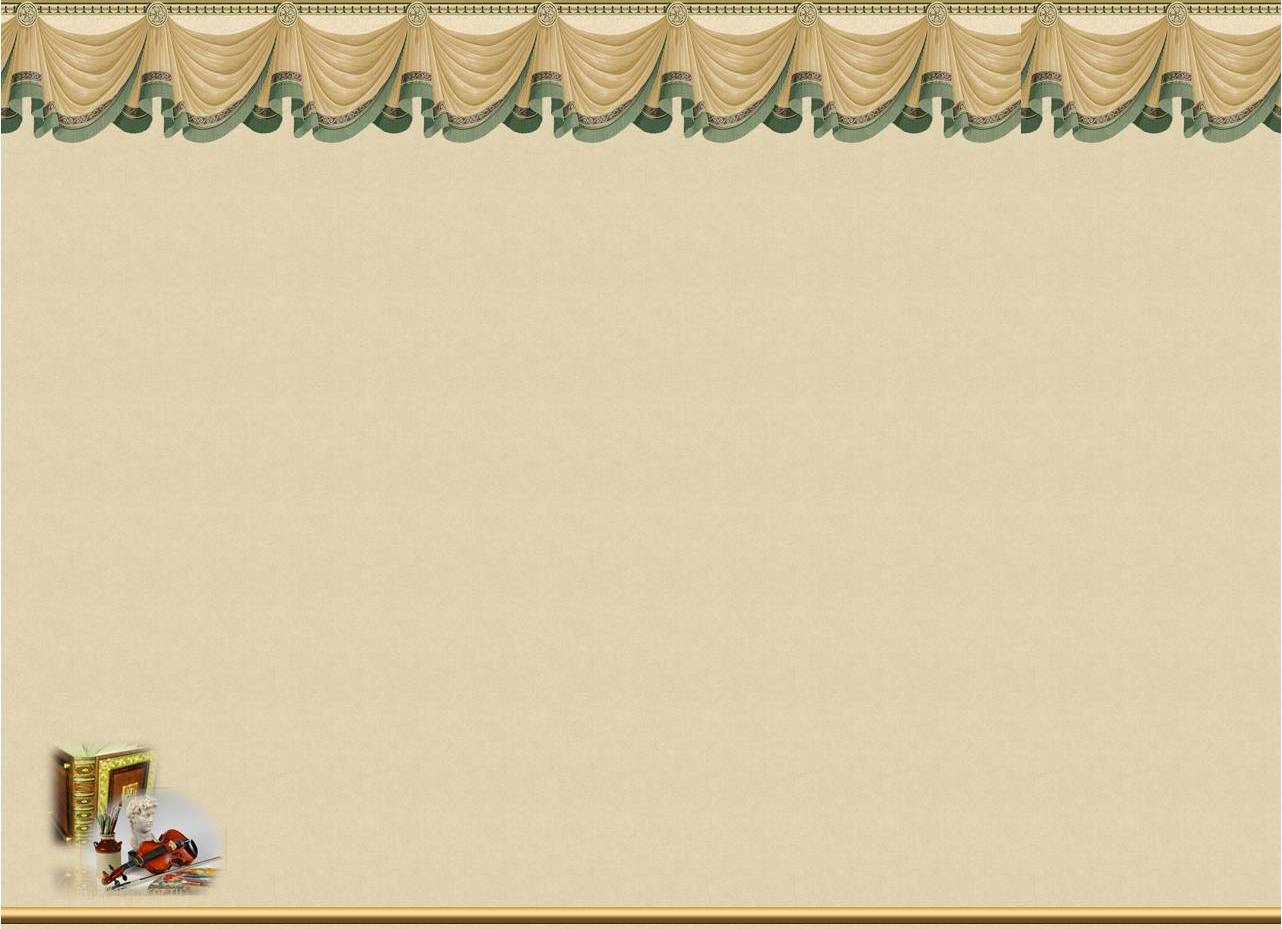 Образ  
Дон Кіхота в 
образотворчому
мистецтві
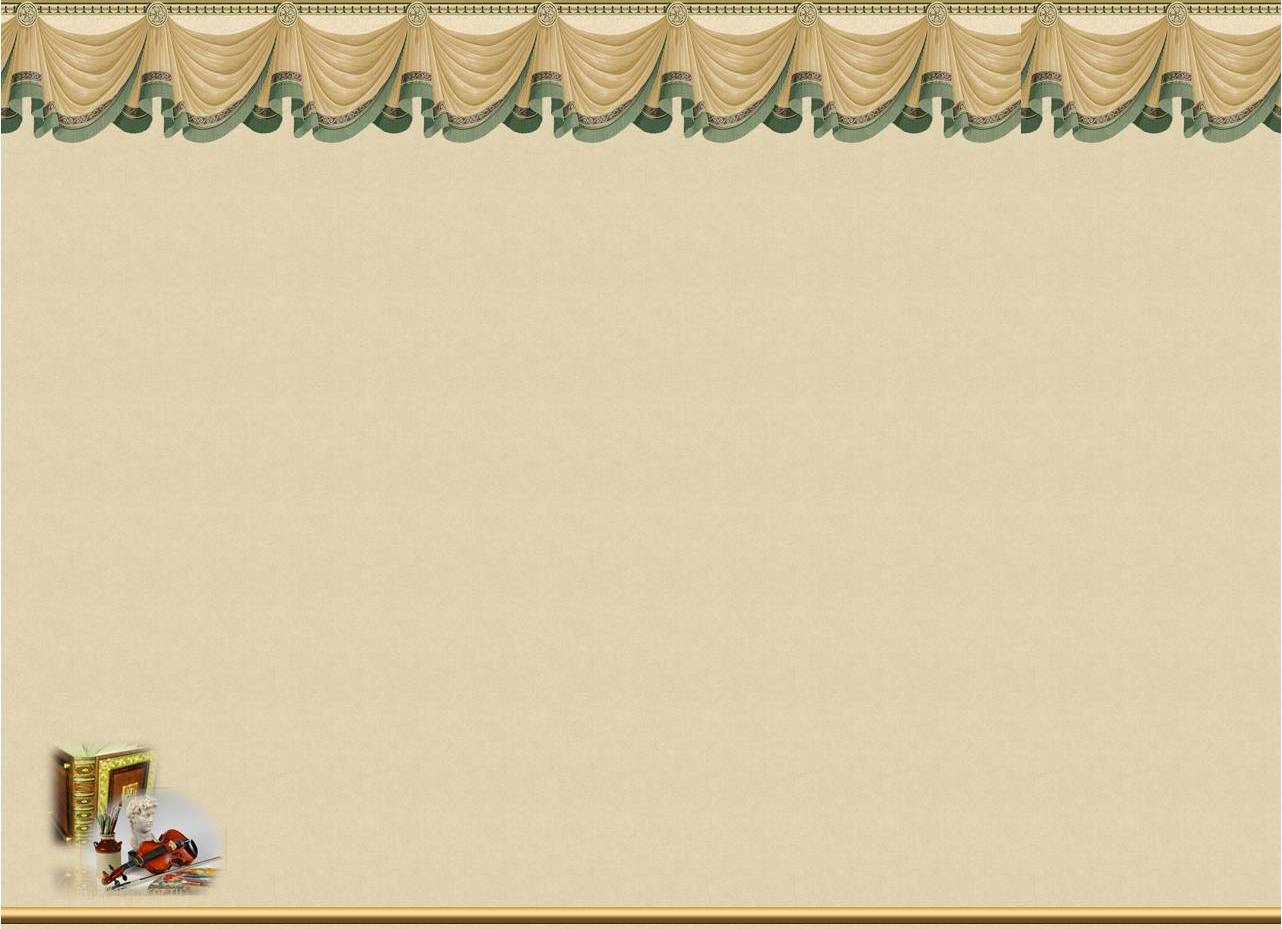 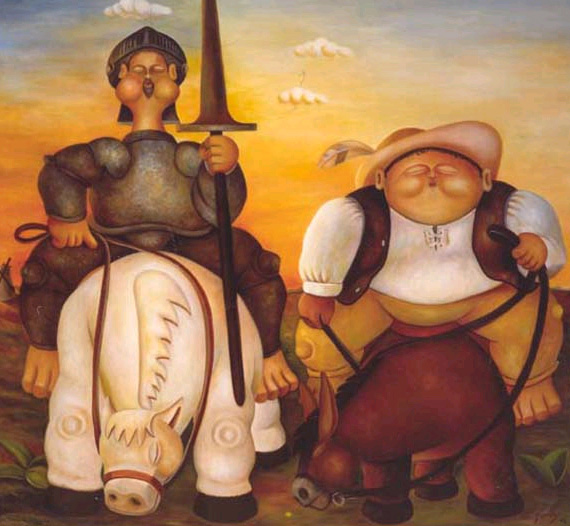 Alberto Godoy
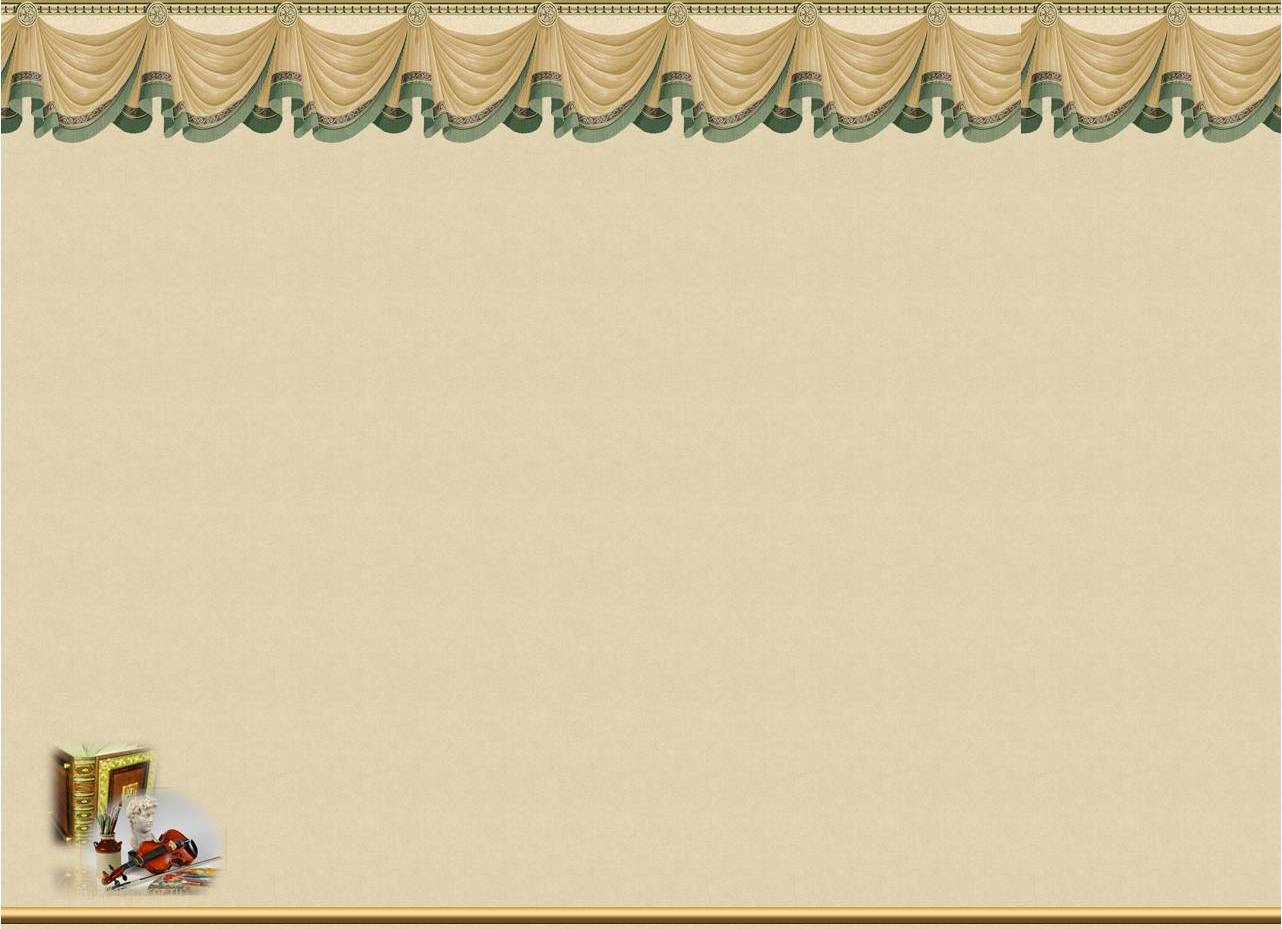 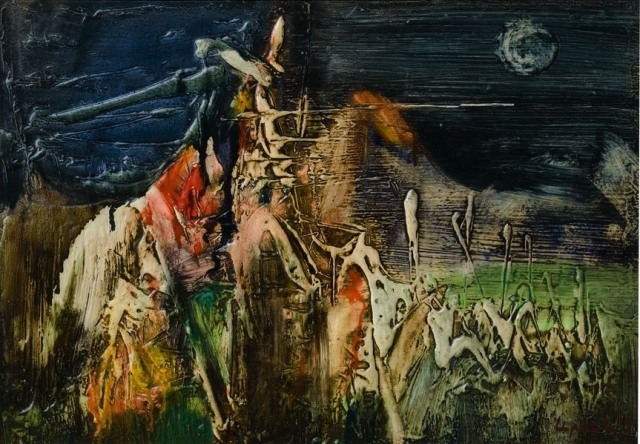 Арсен Казарян
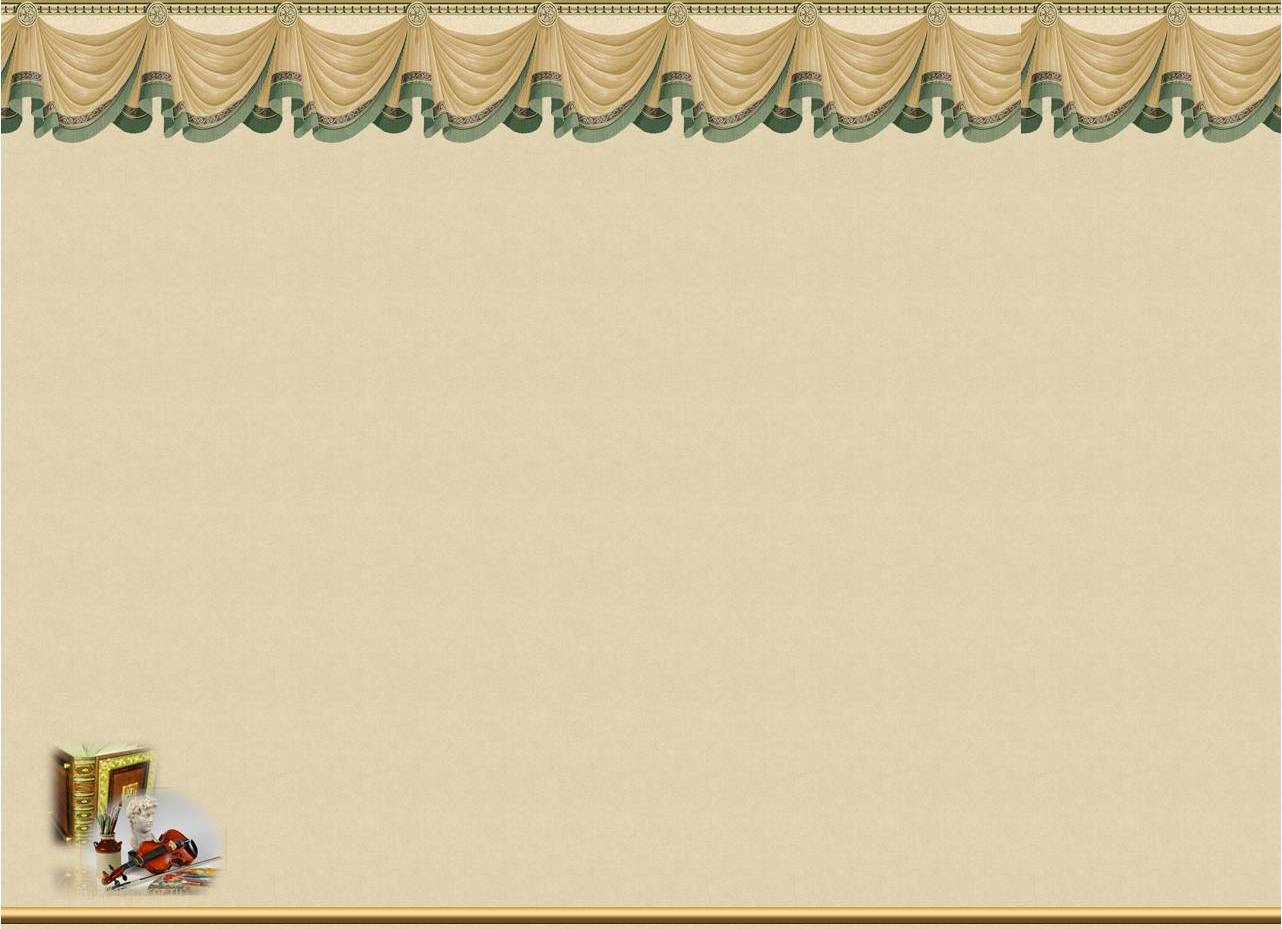 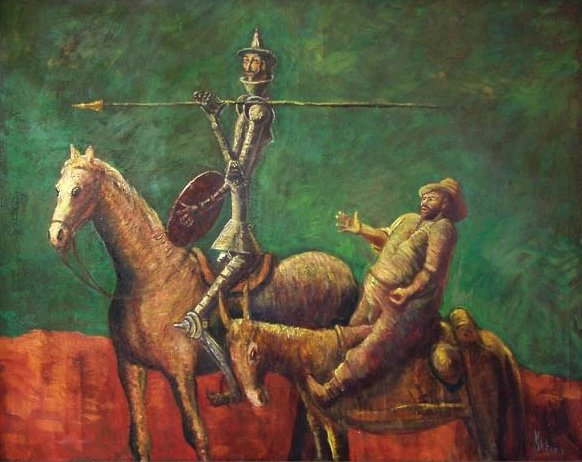 Zdenek Sutera
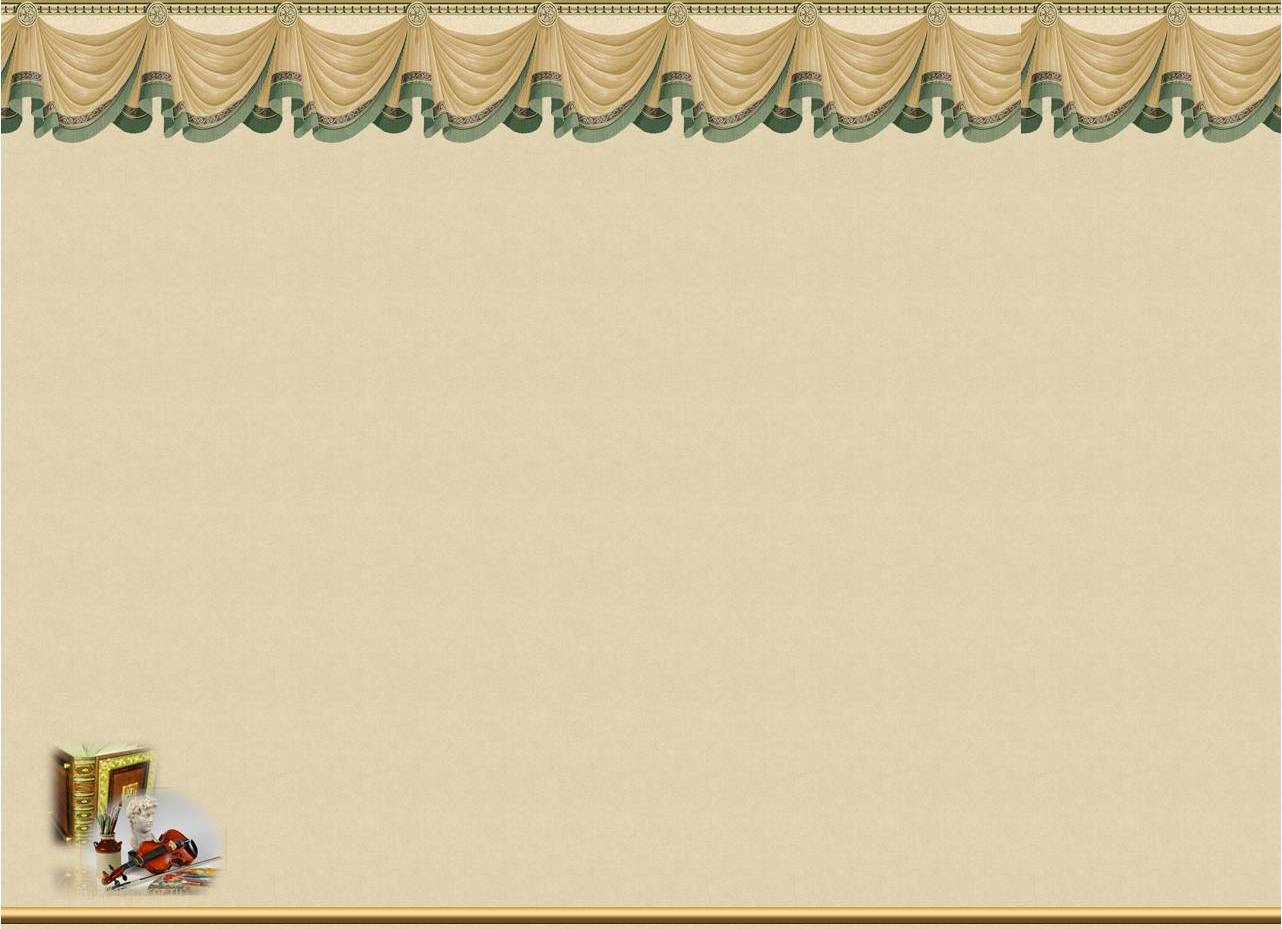 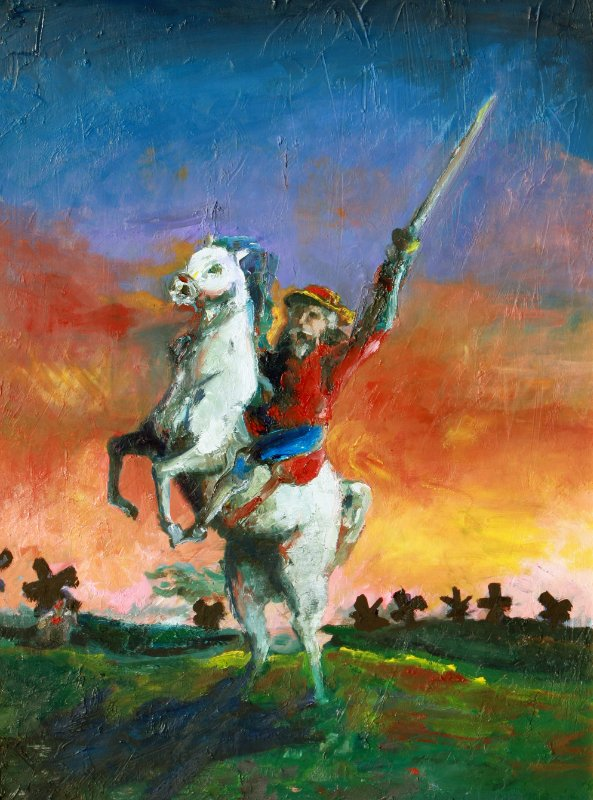 Bradley B
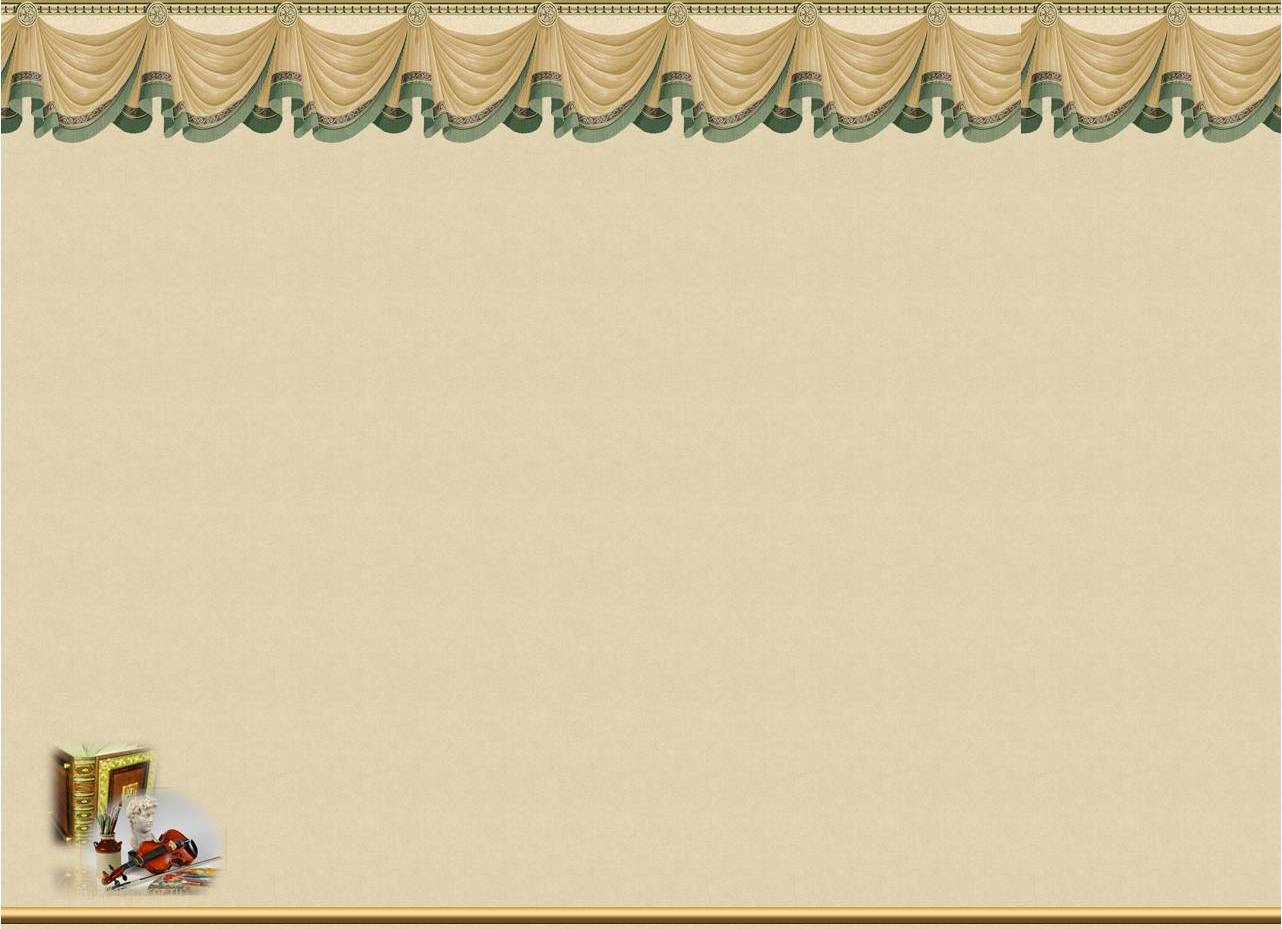 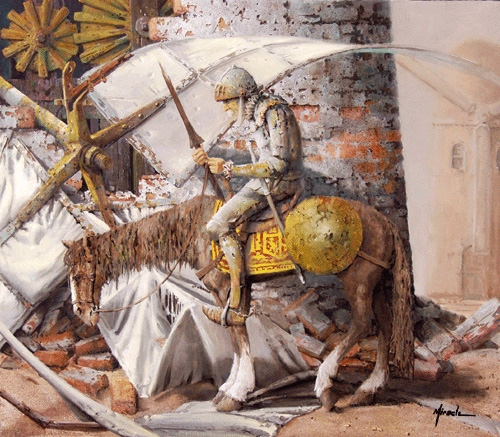 Ed Miracle
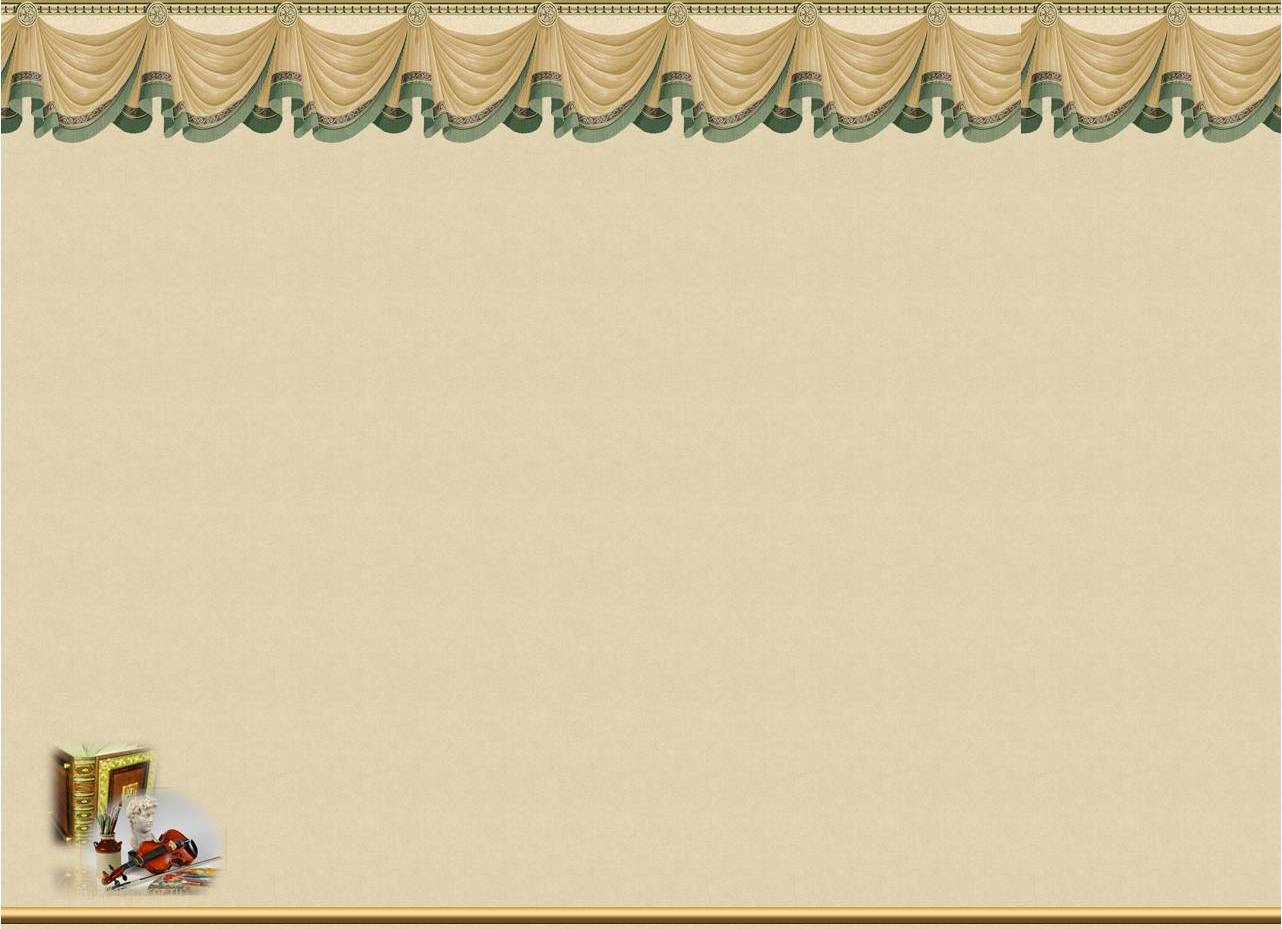 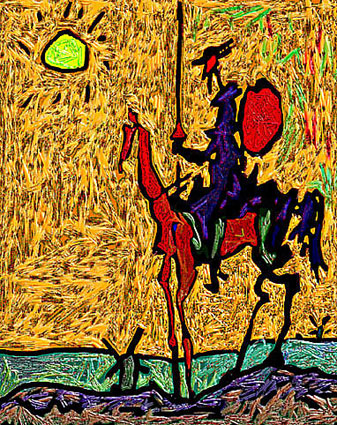 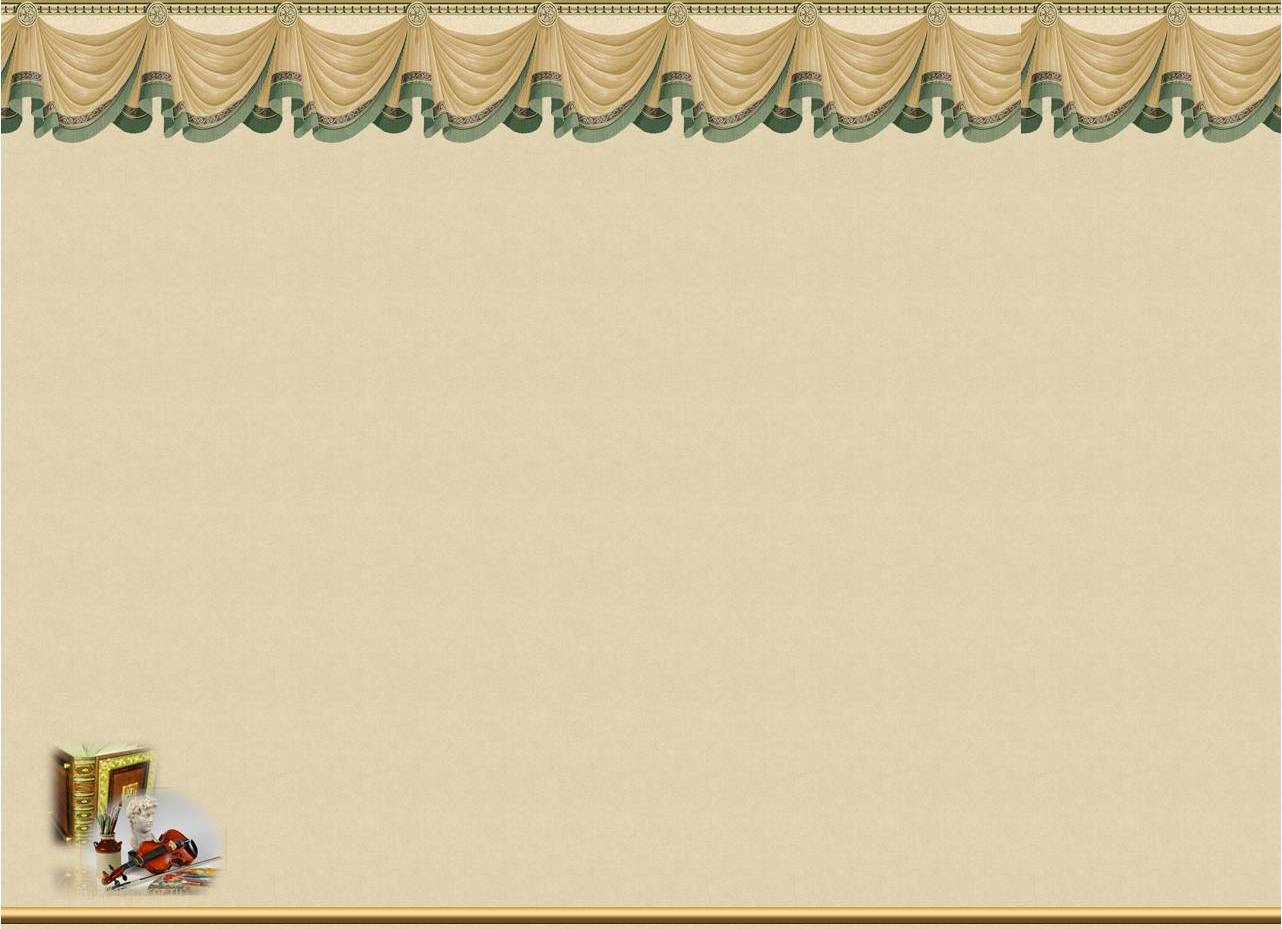 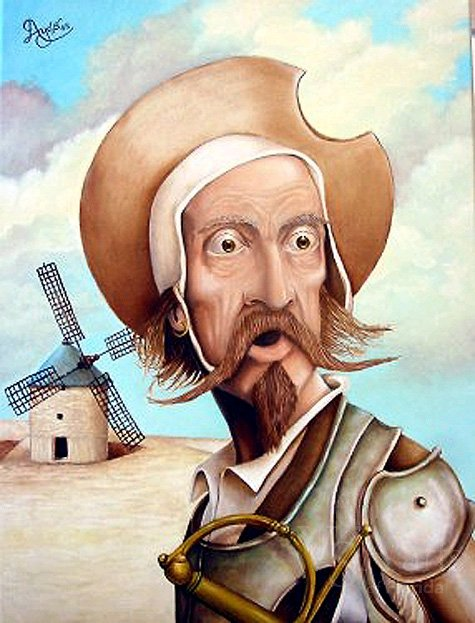 John Browne Ayes
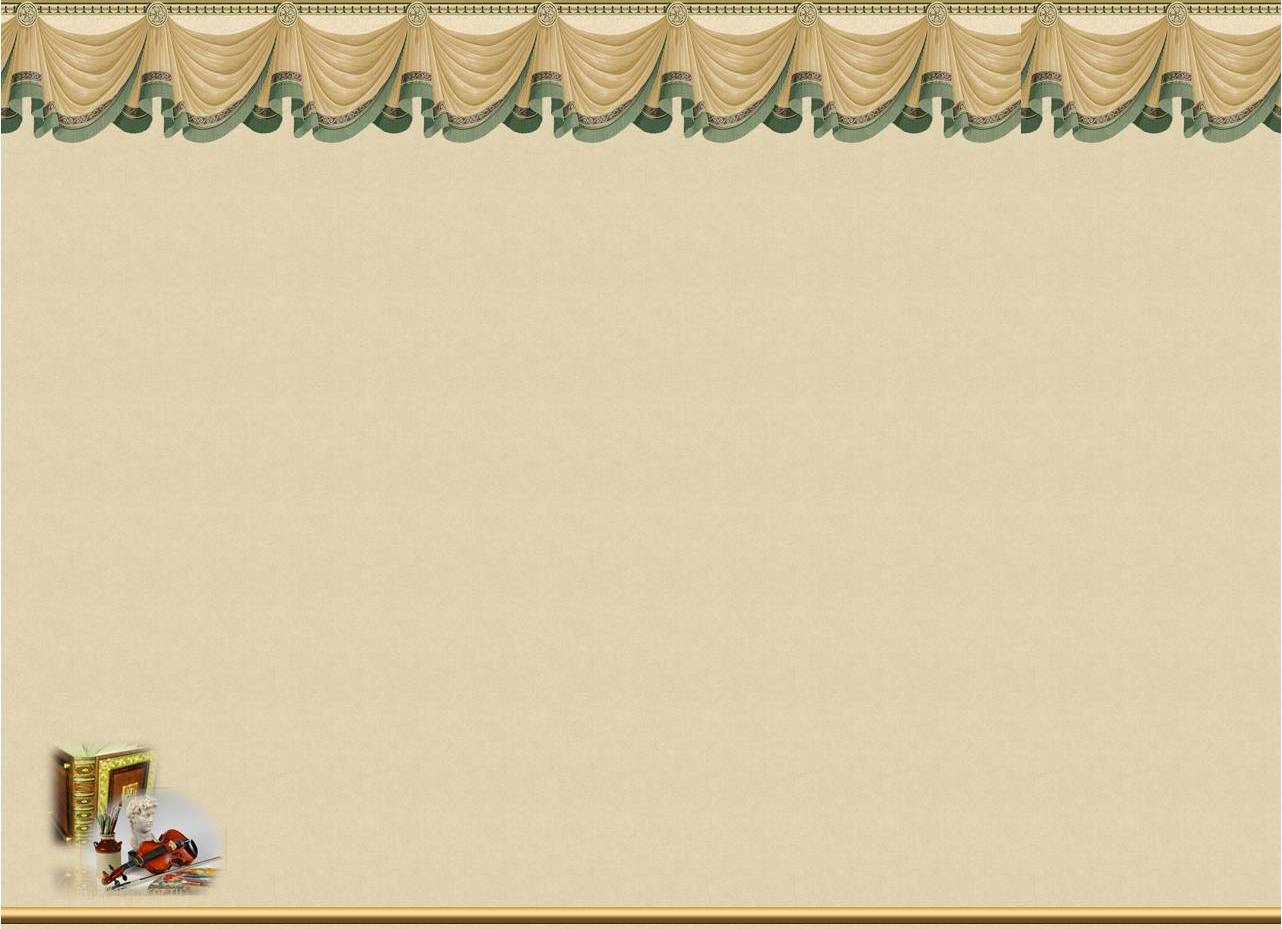 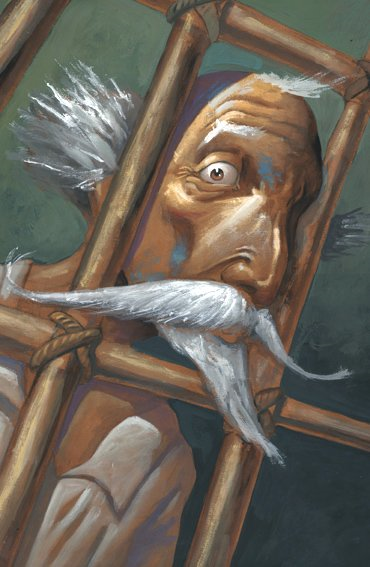 Max Hierro
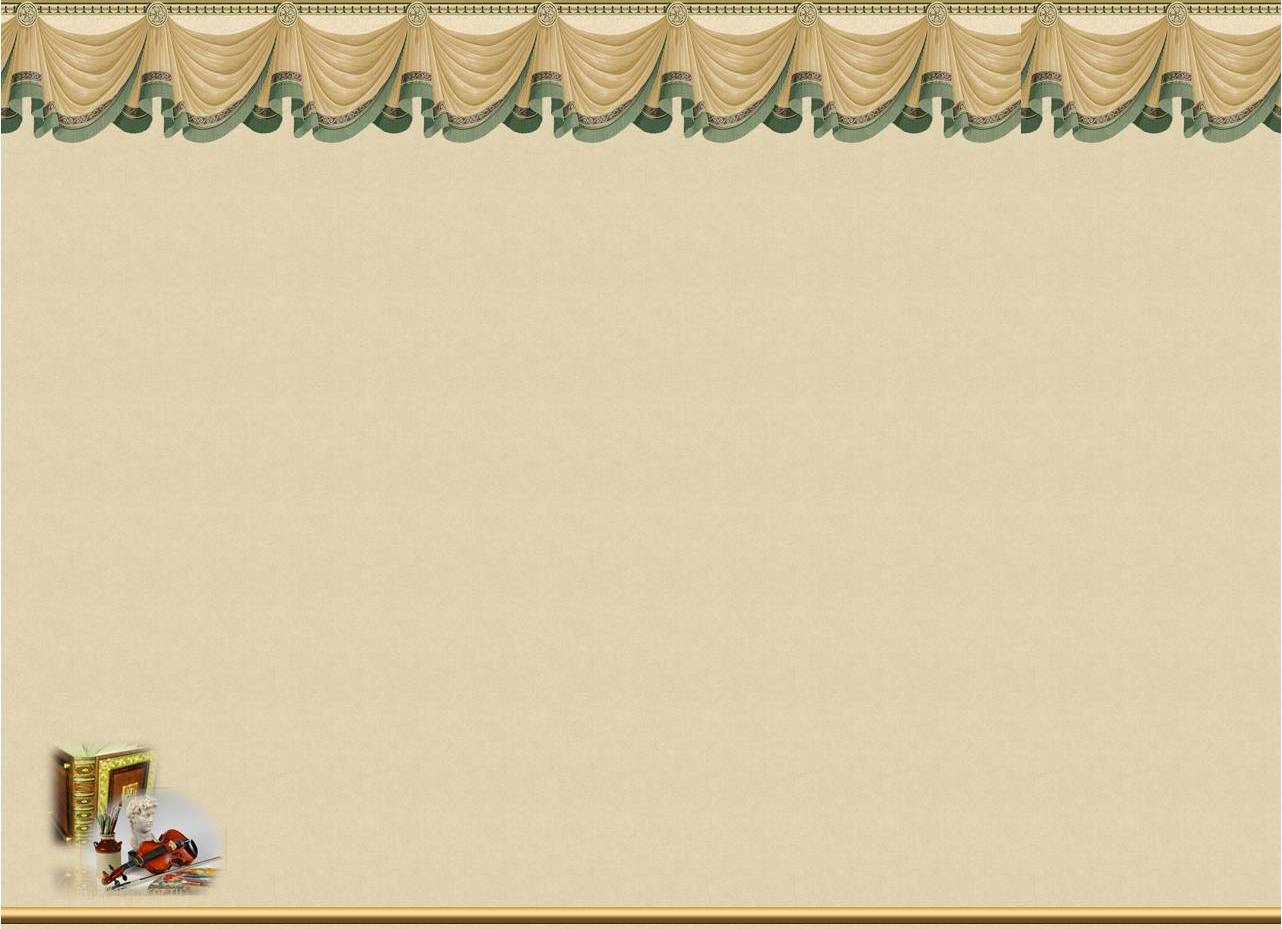 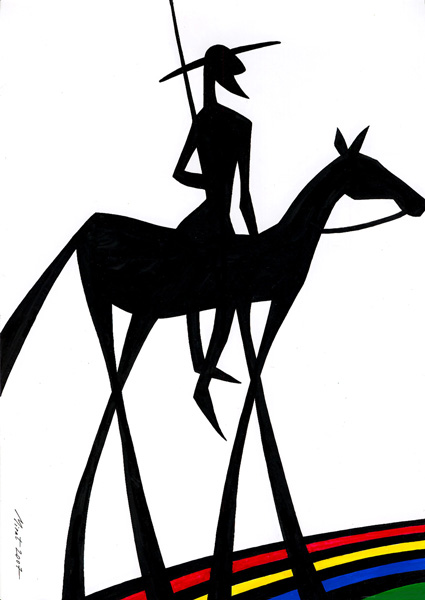 Mirat Urazayev
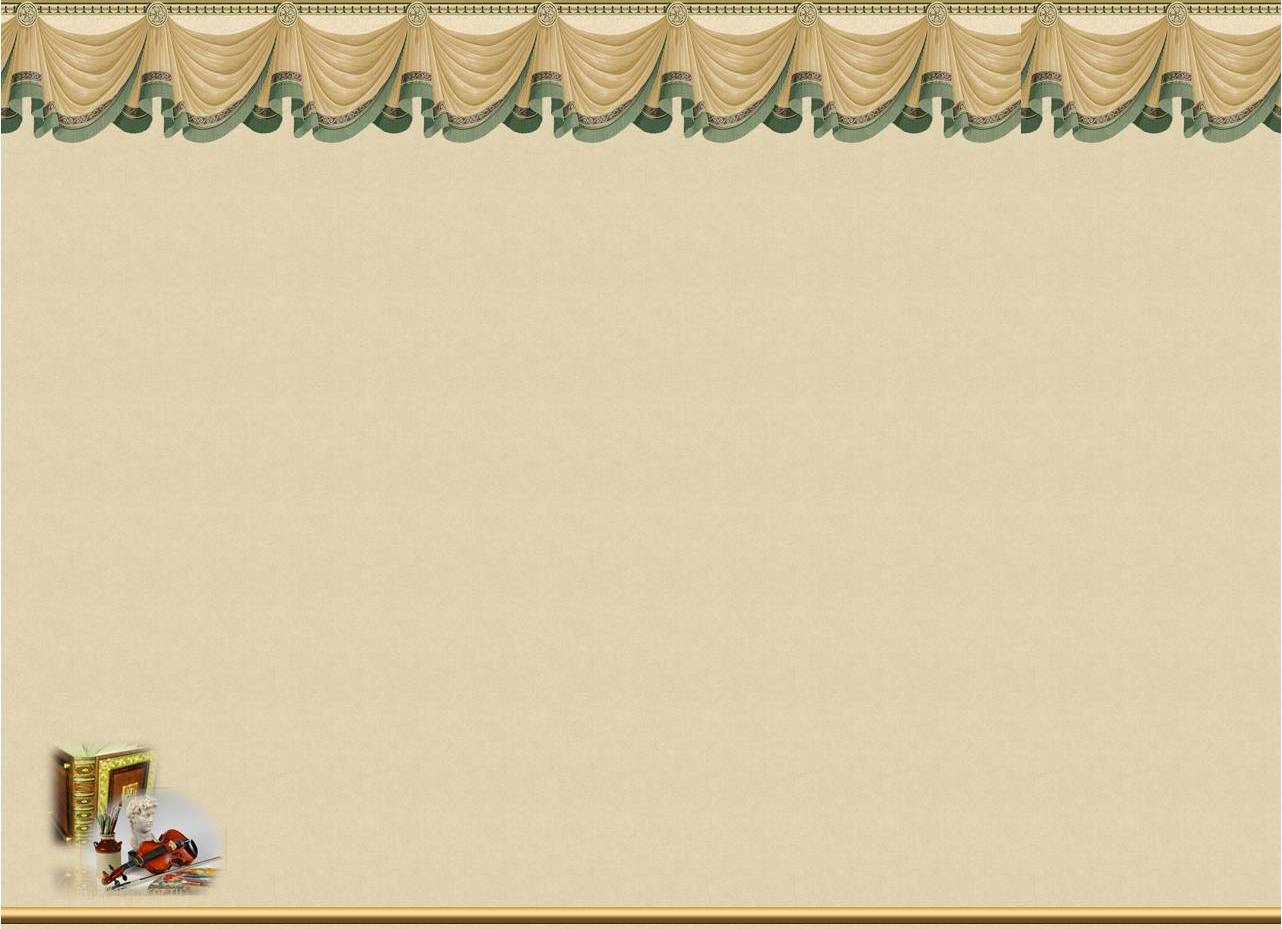 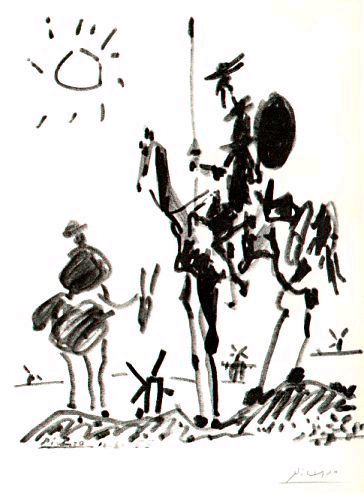 Pablo Picasso
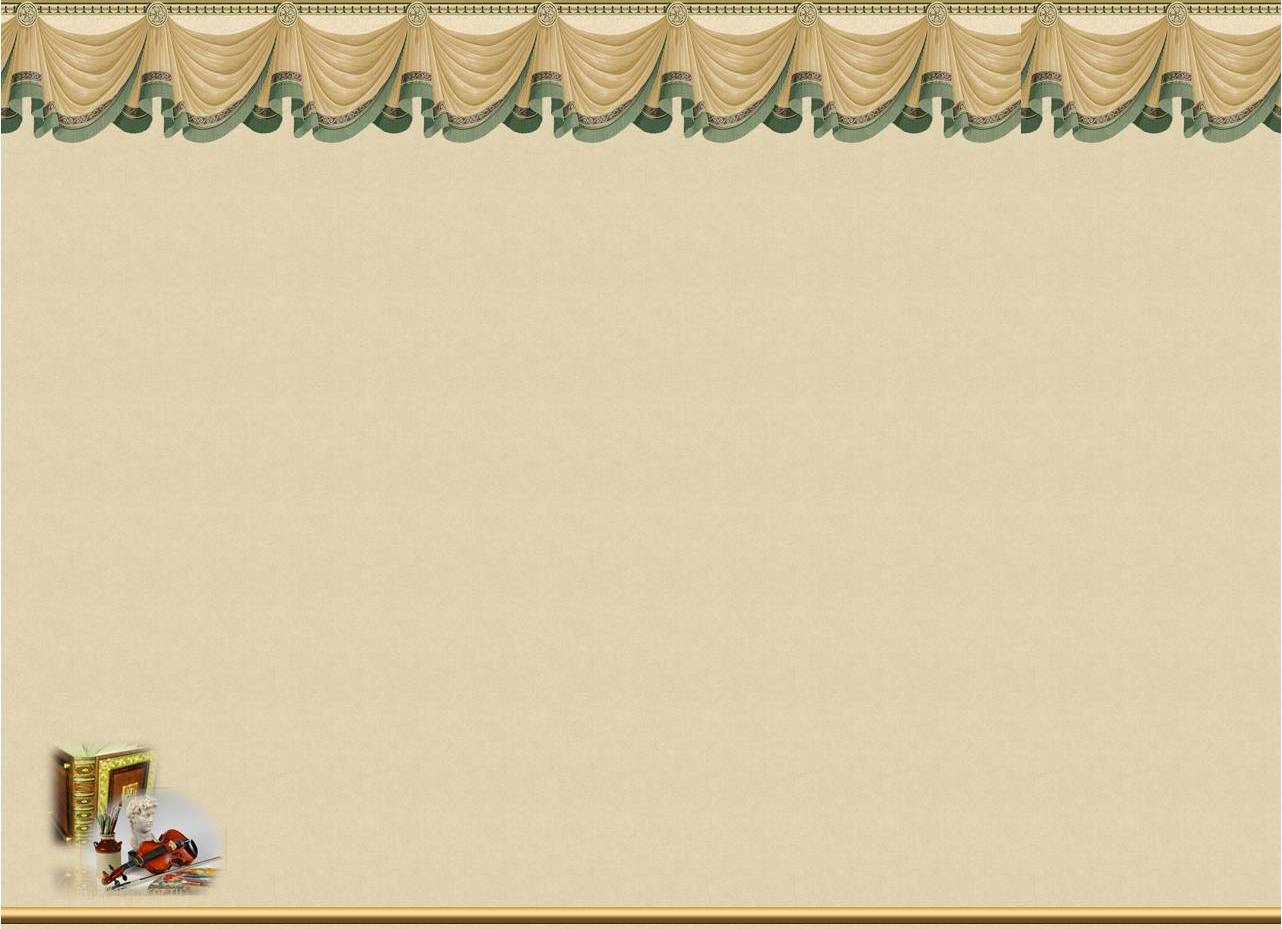 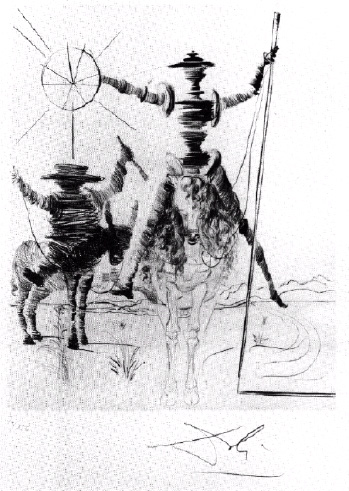 Salvador Dali
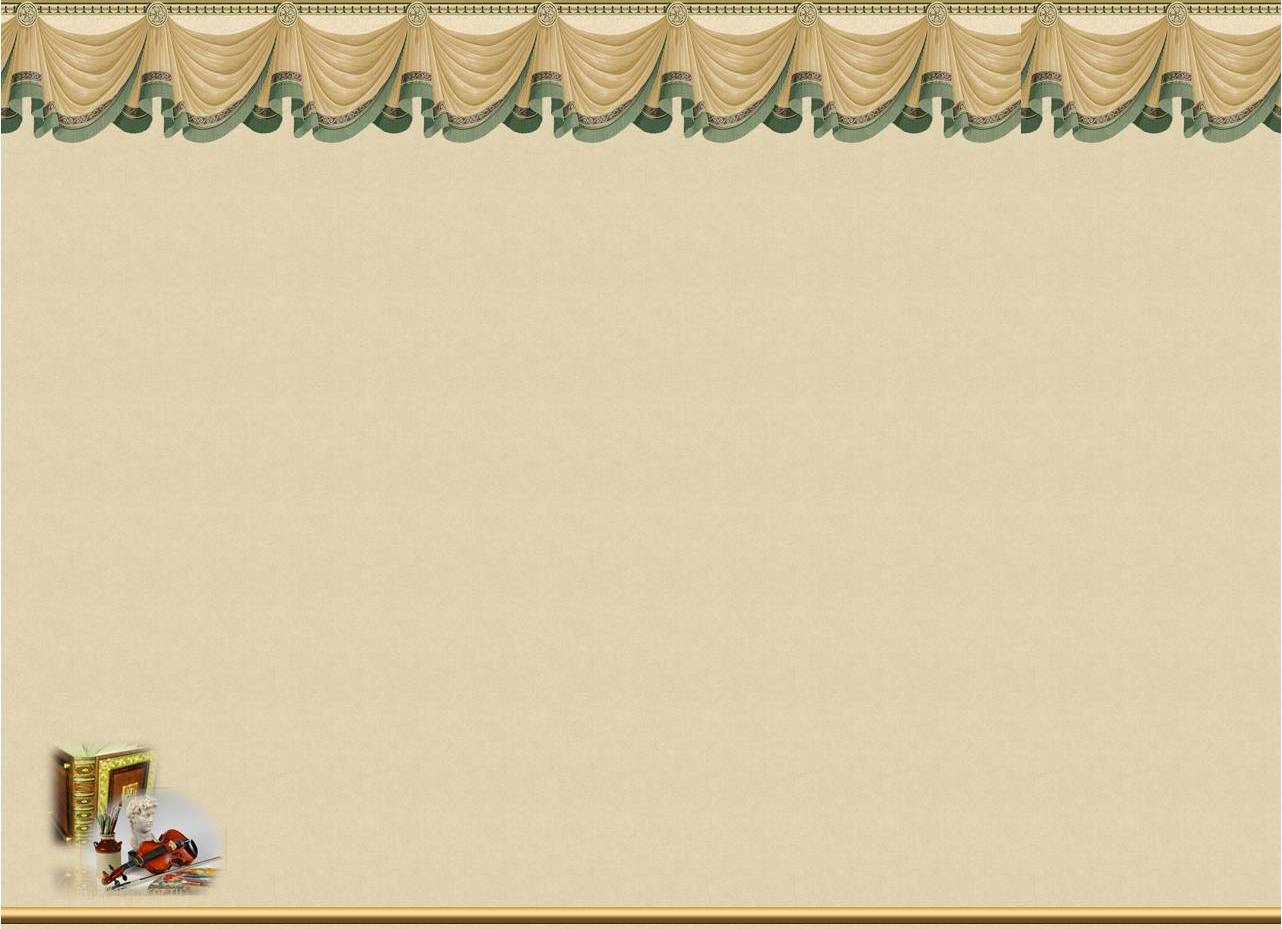 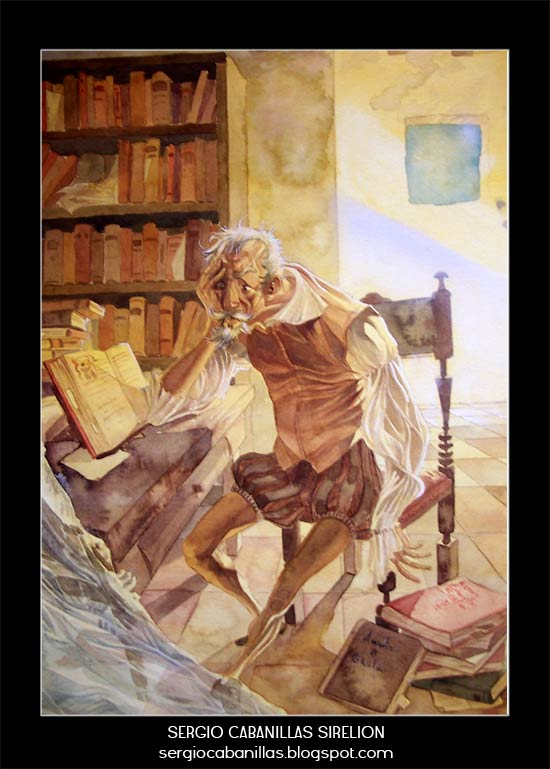 sirelion80
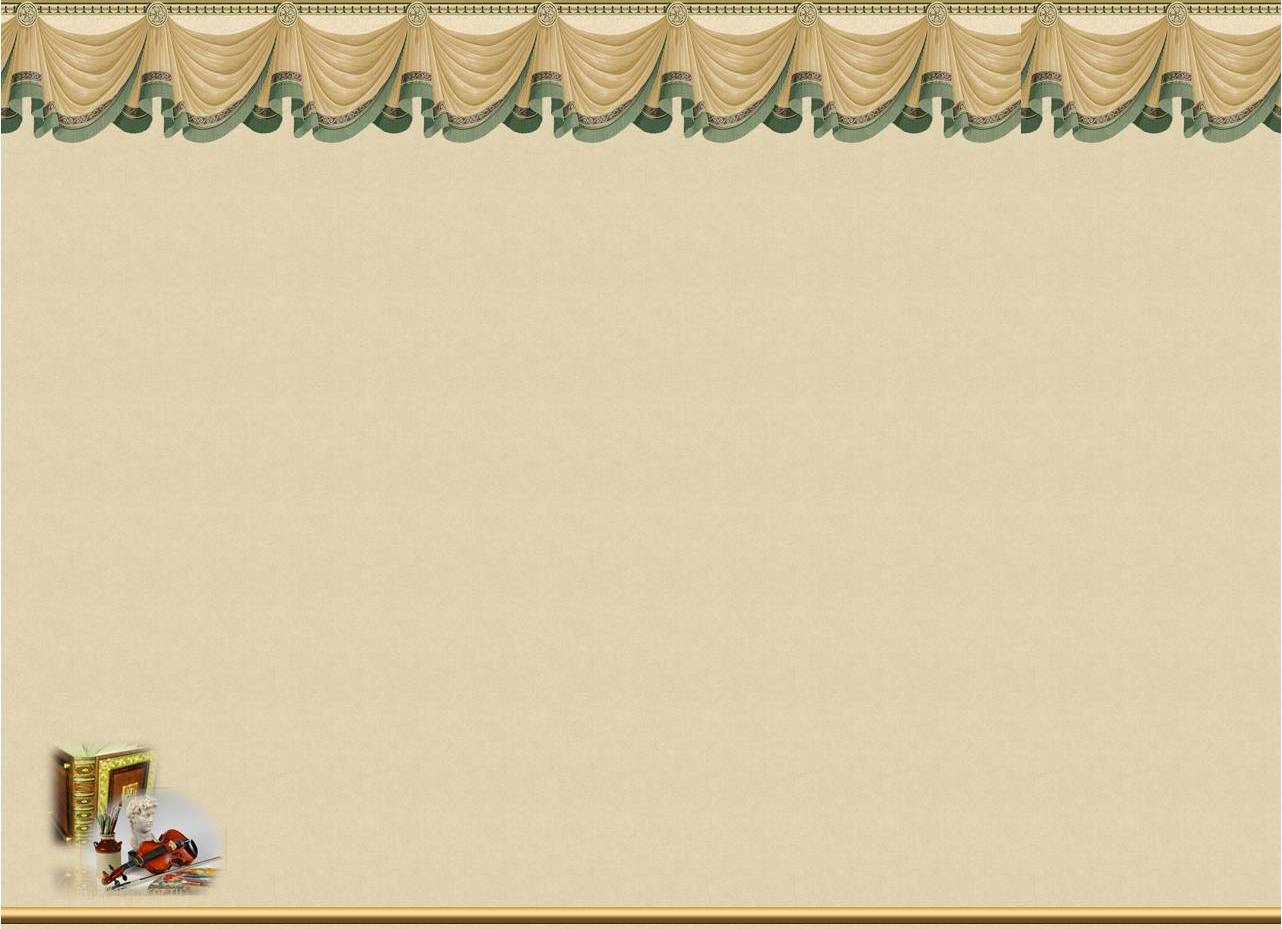 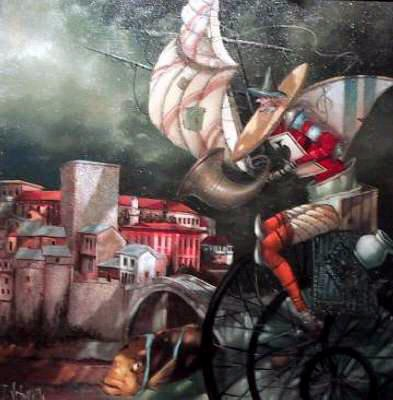 Tomek Setowski
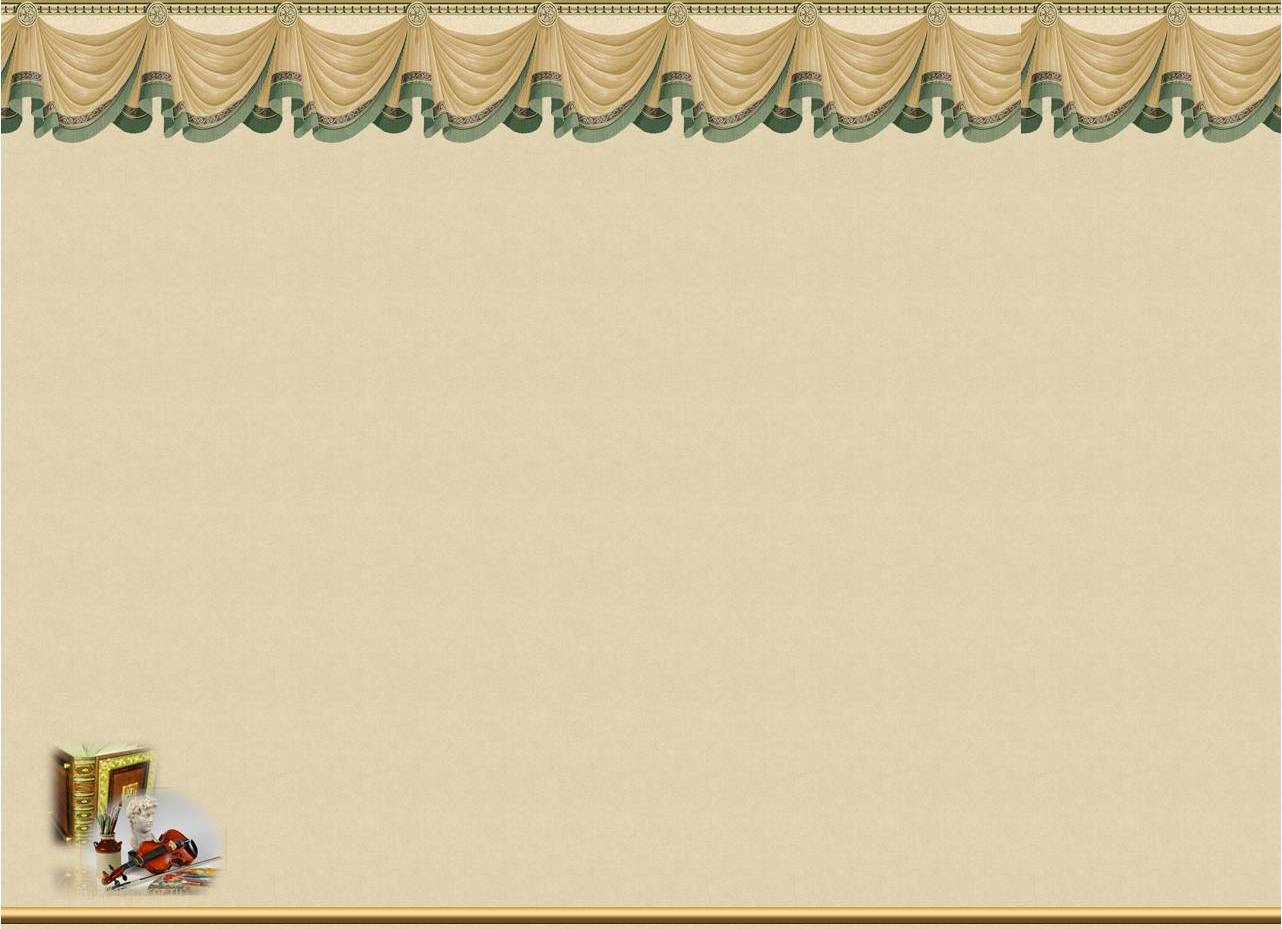 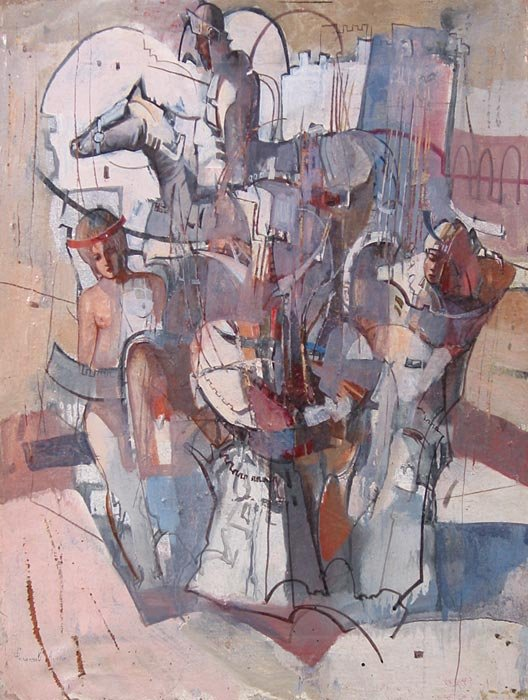 Алексей Филиппов
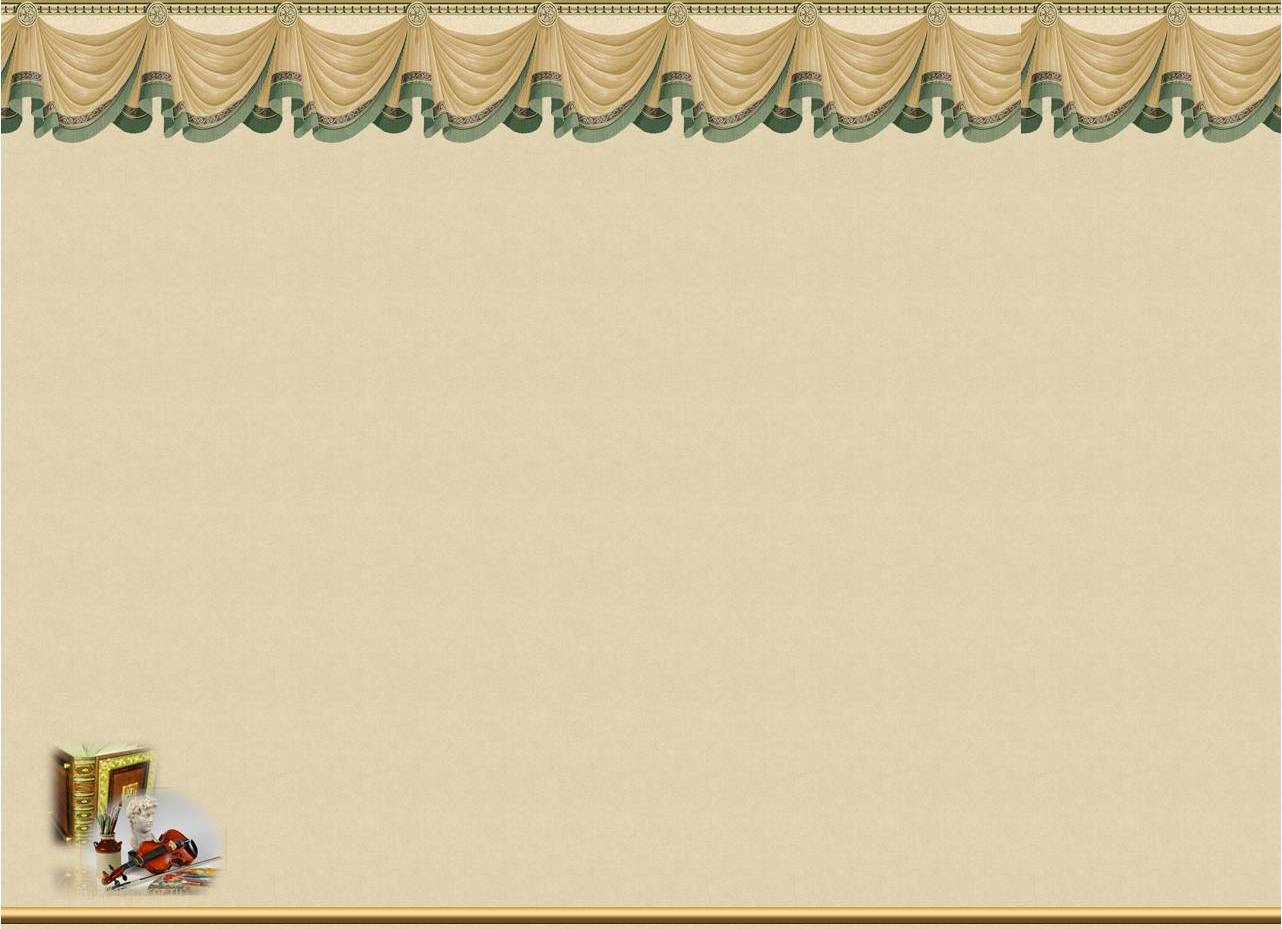 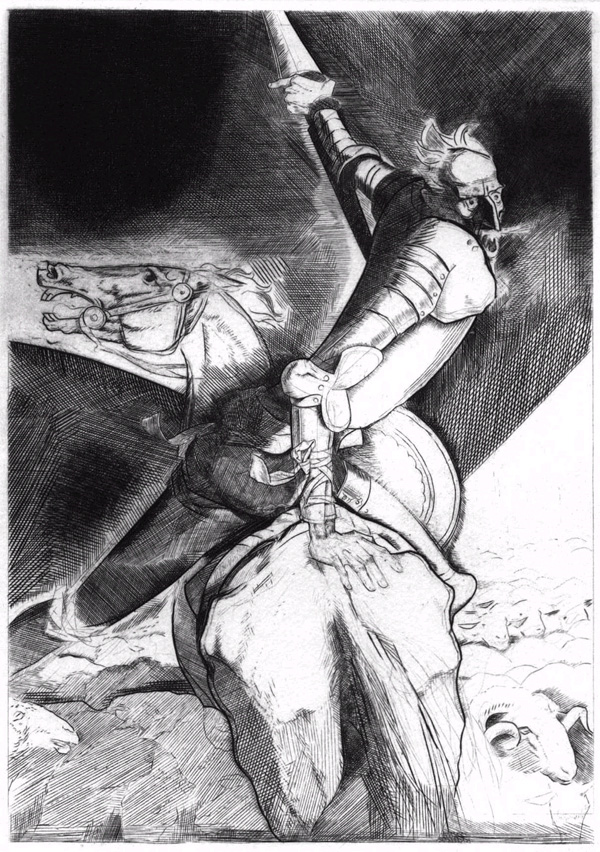 Богдеско Илья
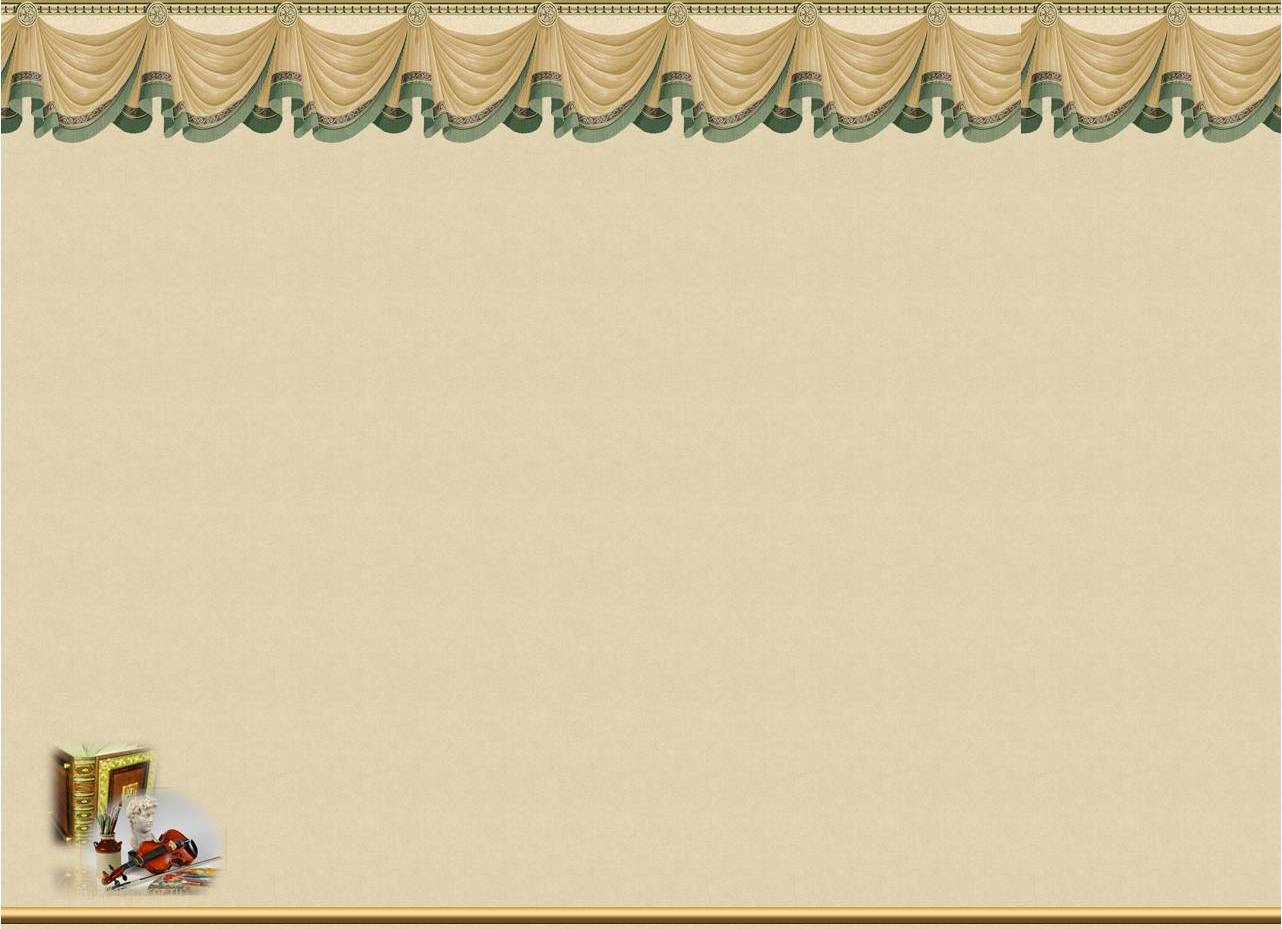 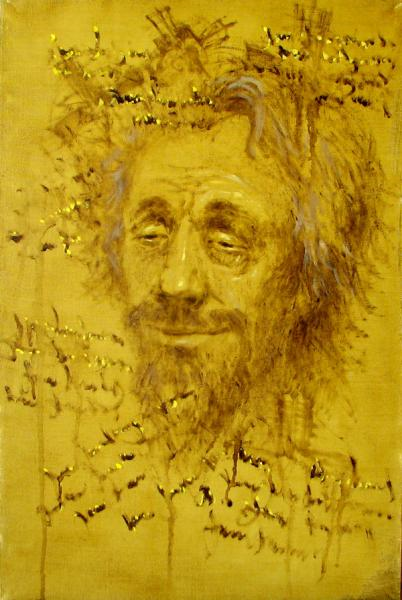 Ванин П.А.
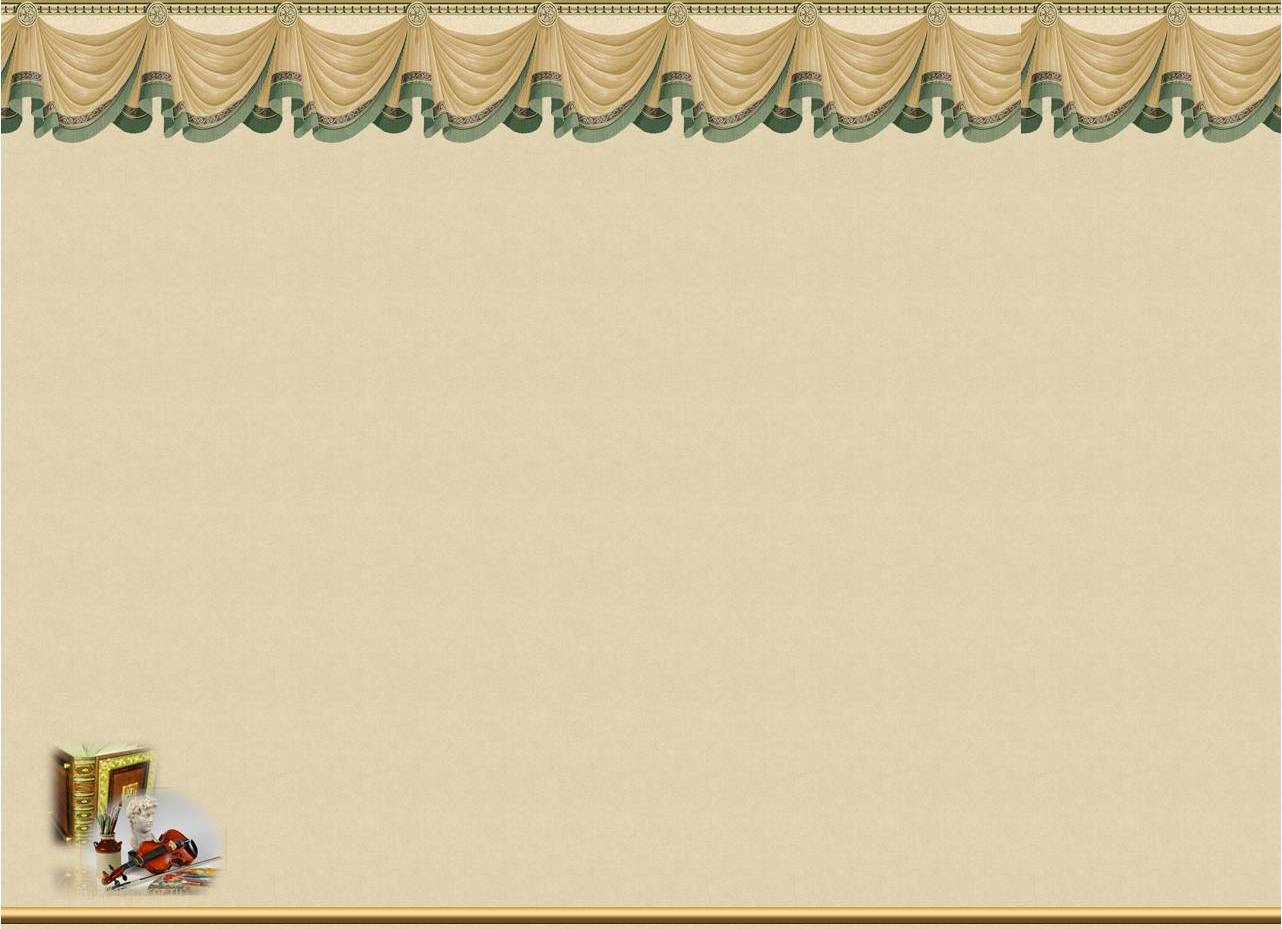 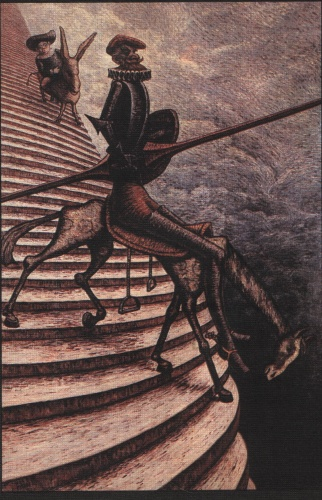 Васильев Юрий
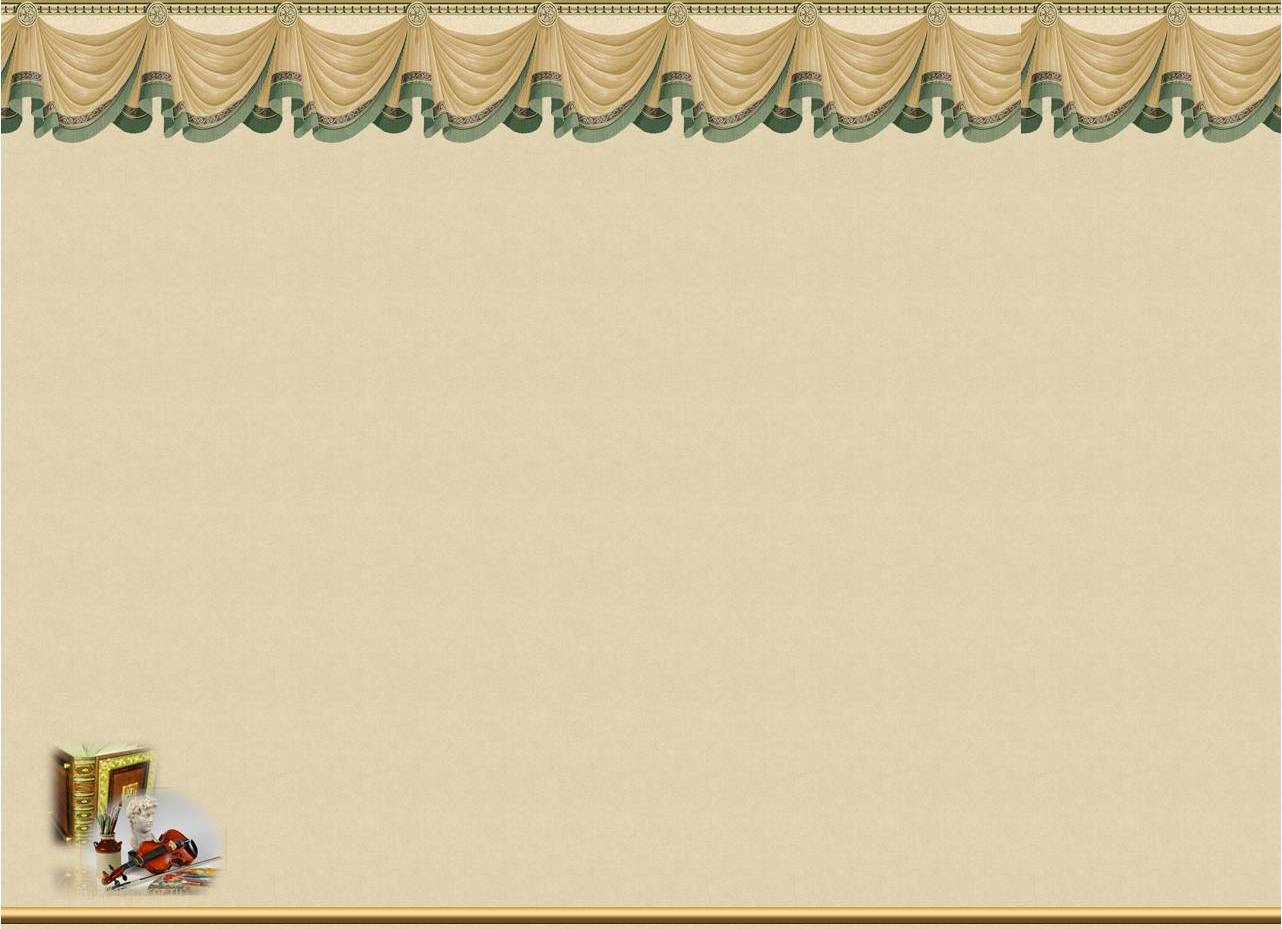 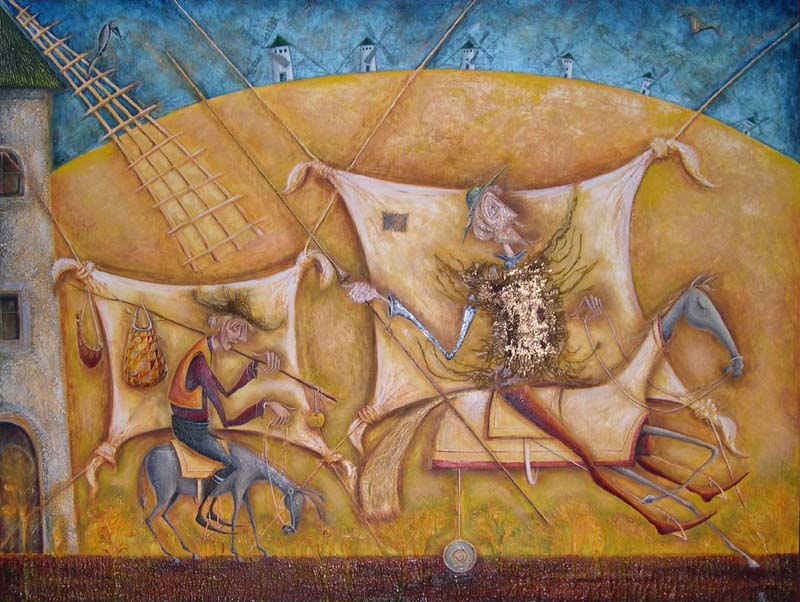 Владимир Гобозов
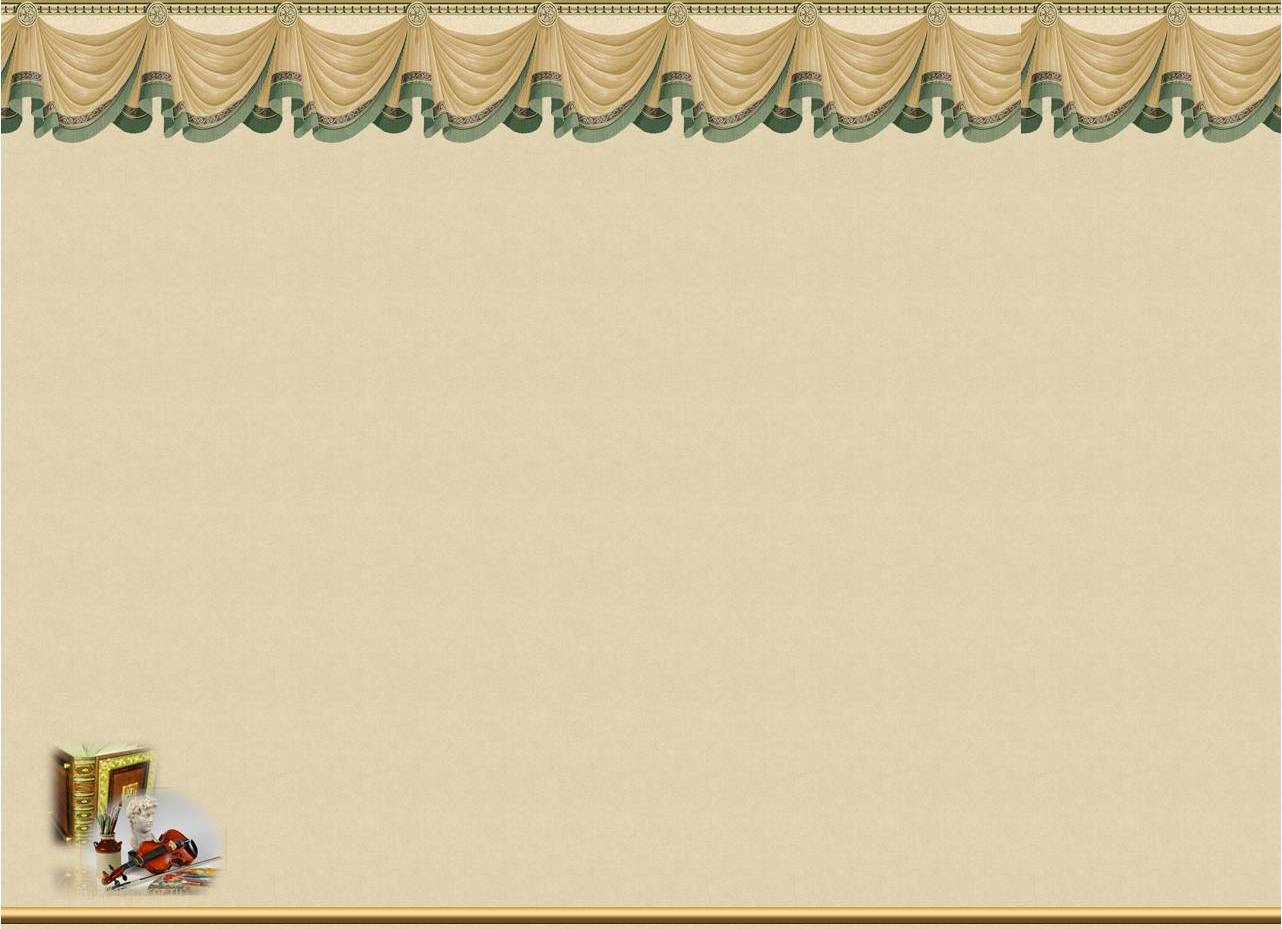 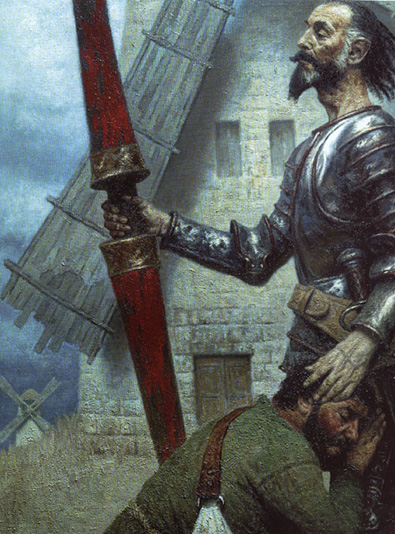 Гелий Коржев
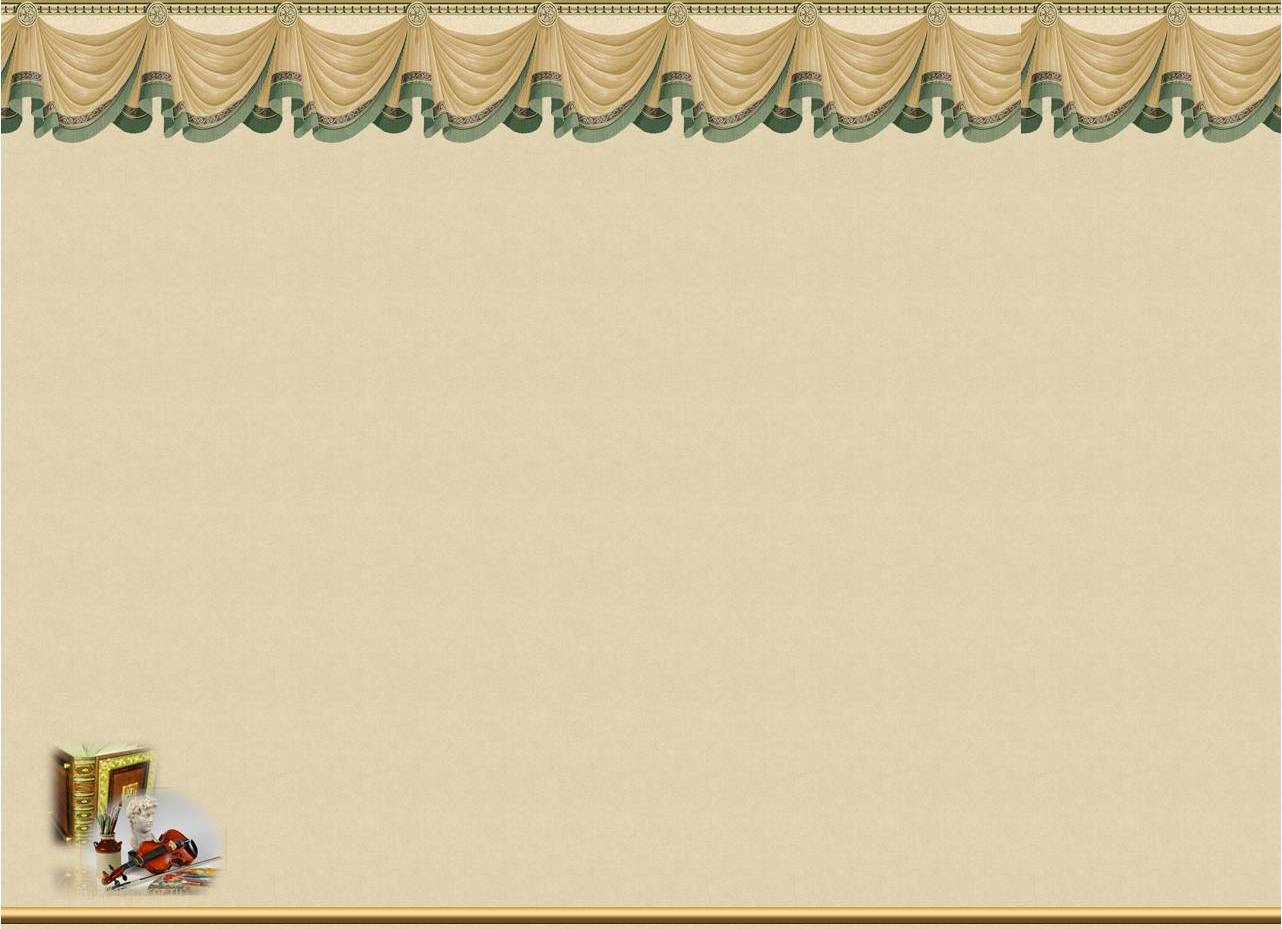 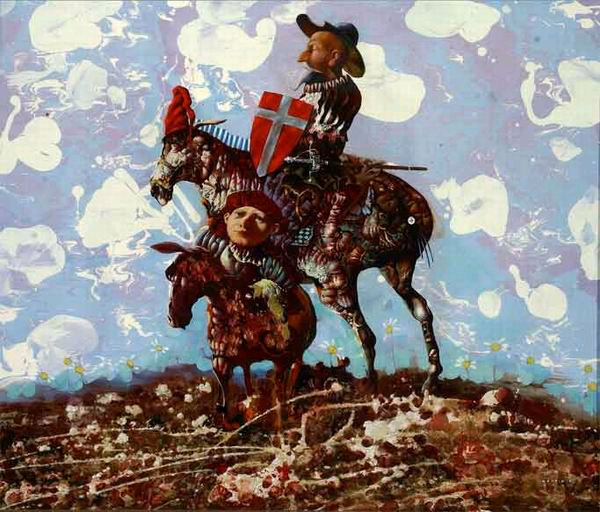 Дмитрий Яковин
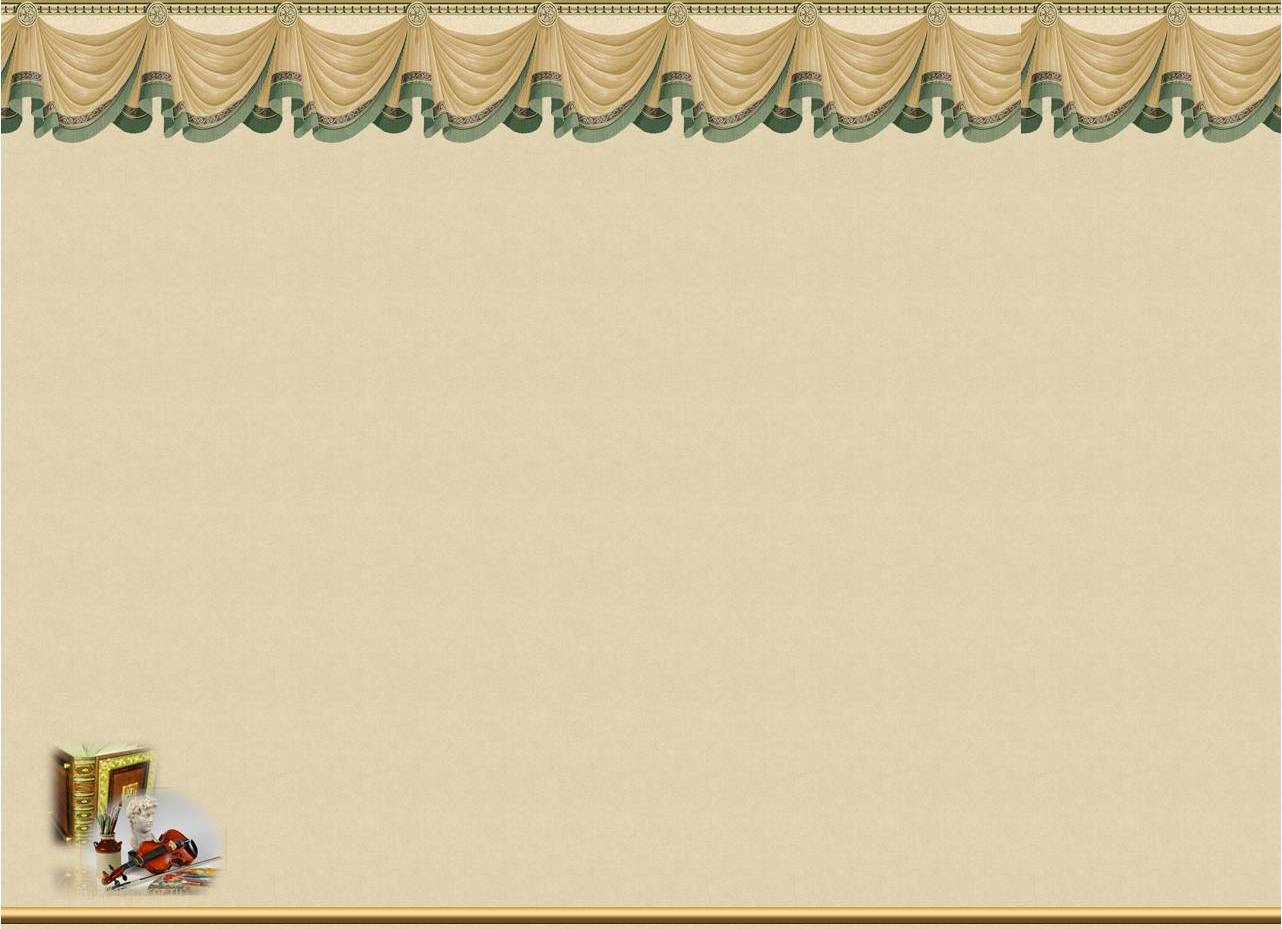 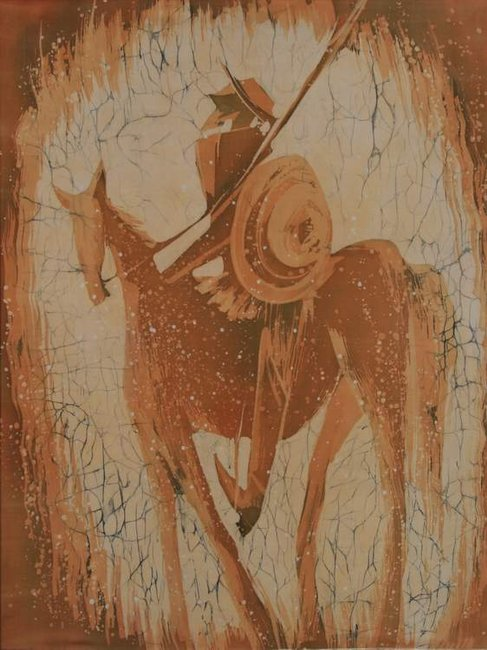 Запольская Анна
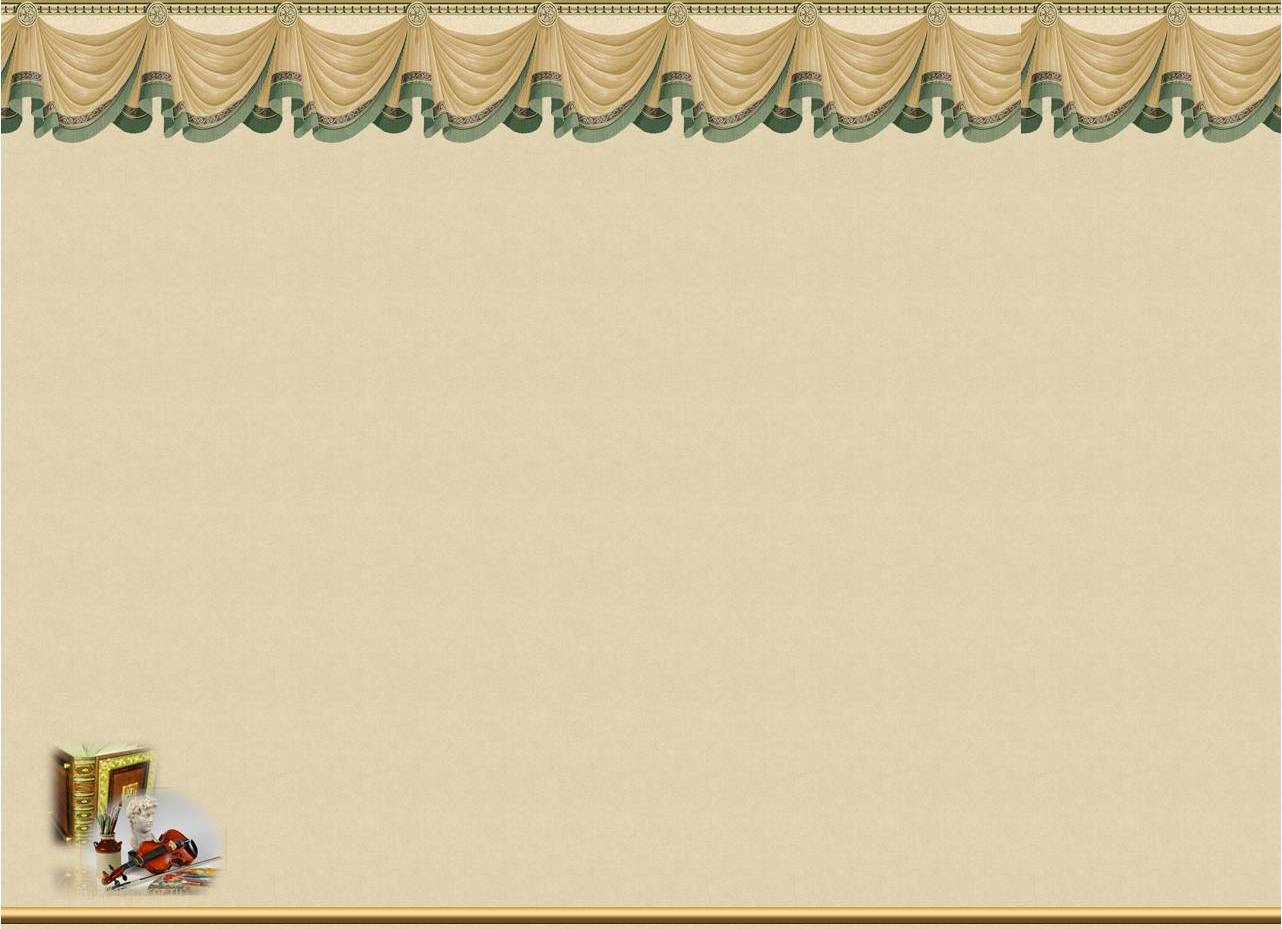 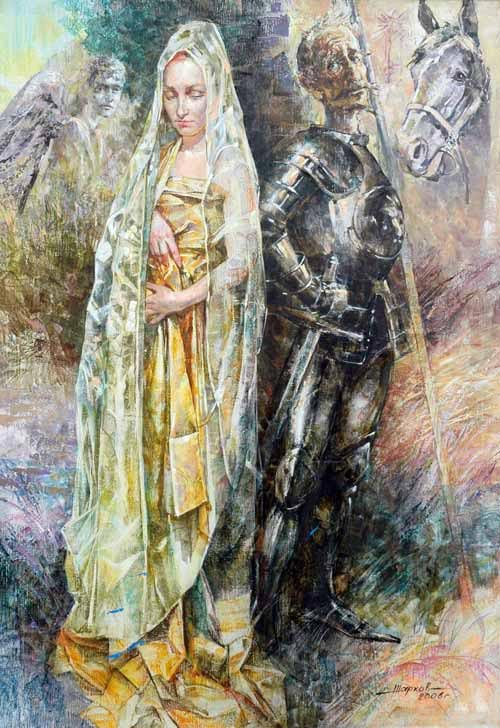 Игорь Жарков
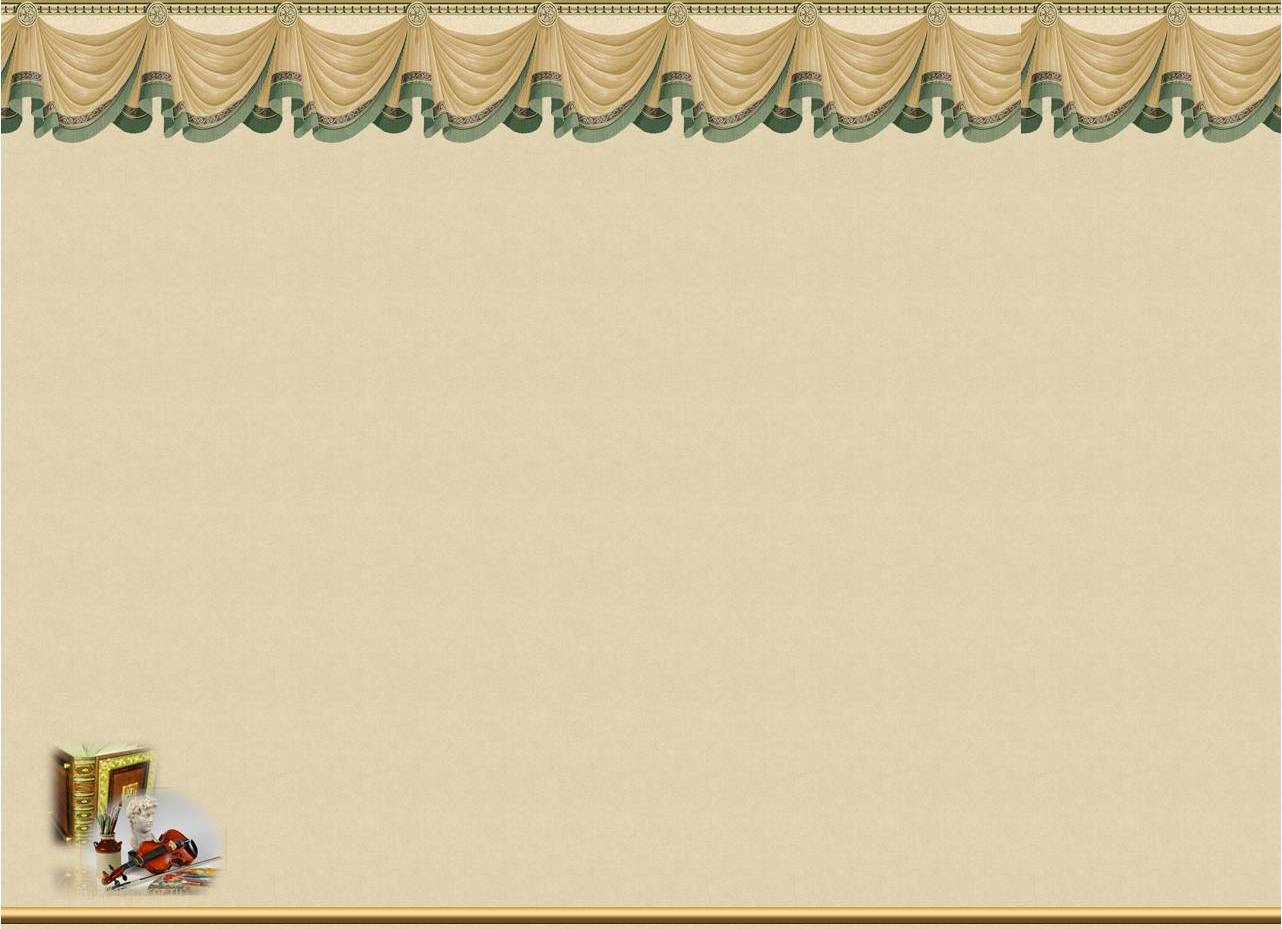 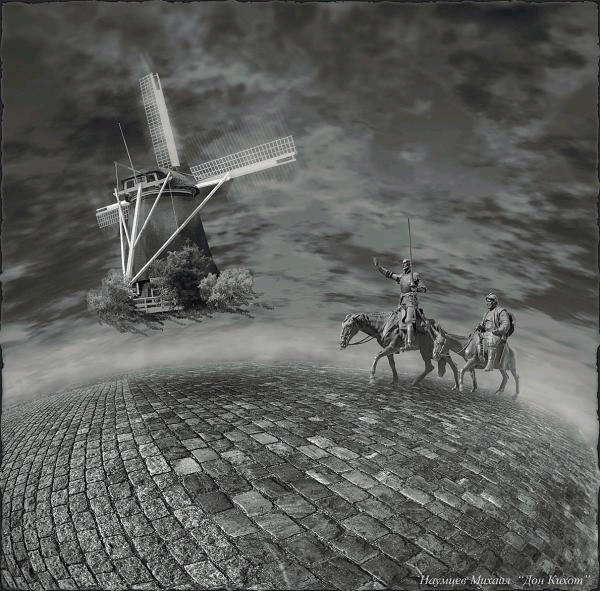 Михаил Наумцев